Year 5, Unit 6
Calculating with decimal fractions
Year 5, Unit 6
These materials heavily reflect the prioritisation approach of the ready-to-progress criteria in the DfE Primary Mathematics Guidance 2020 and on the PPTs that exemplify them on the NCETM website. They also include other relevant National Curriculum content. Related sections of the NCETM Primary Mastery Professional Development Materials provide small-step teaching guidance.
Ready-to-progress criteria addressed by this unit
Teaching of this unit supports the following criteria from the ‘DfE Mathematics Guidance: key stages 1 & 2’ (the 335-page document available as a download)
5MD-1 Page 241
Prior learning 
If the following ready-to-progress criteria, contained in the same DfE guidance document as above, were secured in Year 4, children will be ready to start on this unit.
4MD-1 Page 170
Curriculum Prioritisation for Primary Maths
Contents
The links below take you to the starting slide of each learning outcome.
Click the arrow button to return to this Contents slide.
Curriculum Prioritisation for Primary Maths
Contents
The links below take you to the starting slide of each learning outcome.
Click the arrow button to return to this Contents slide.
Curriculum Prioritisation for Primary Maths
Contents
The links below take you to the starting slide of each learning outcome.
Click the arrow button to return to this Contents slide.
Curriculum Prioritisation for Primary Maths
Year 5, Unit 6, Learning Outcome 1
The following slides have been collated to support the teaching of this learning outcome.
Curriculum Prioritisation for Primary Maths
Year 5, Unit 6, Learning Outcome 1
Additional teacher guidance for this outcome should be read first and can be found in this segment of the NCETM Primary Mastery Professional Development Materials:
2.29 Decimal place value knowledge, multiplication and division
The spine materials are divided into ‘teaching points’ and ‘steps in learning’.
Curriculum Prioritisation for Primary Maths
2.29 Extending decimal place-value to ×/÷	Step 1:1
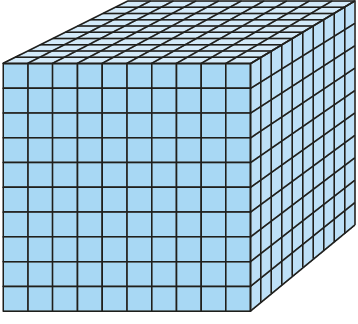 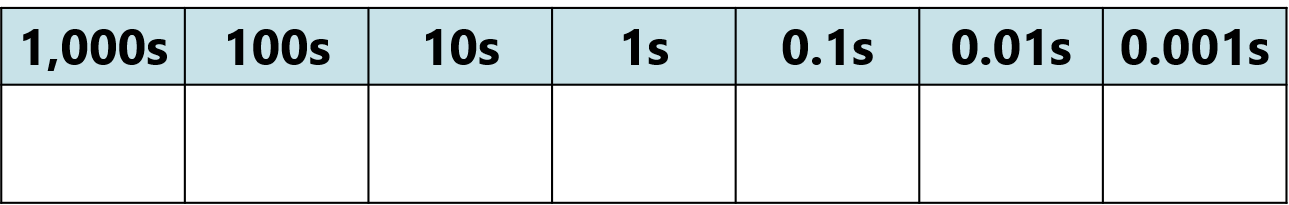 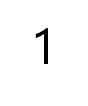 [Speaker Notes: One is the whole.]
2.29 Extending decimal place-value to ×/÷	Step 1:1
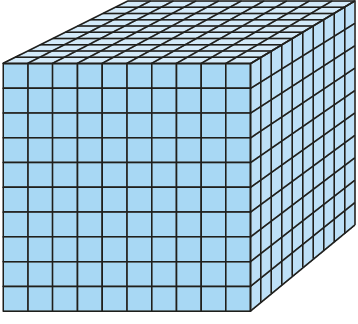 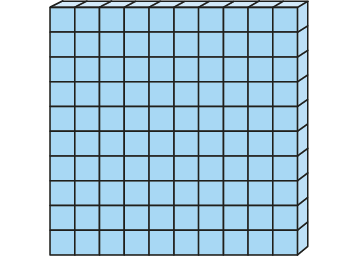 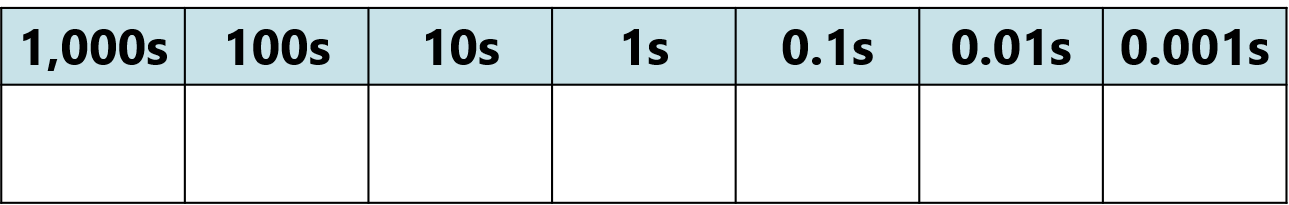 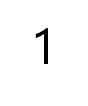 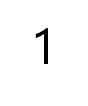 1 ÷ 10 = 0.1        1 × 0.1 = 0.1
[Speaker Notes: When a whole is divided into ten equal parts, each part is 
one tenth of the whole.
There are ten tenths in one whole.]
2.29 Extending decimal place-value to ×/÷	Step 1:1
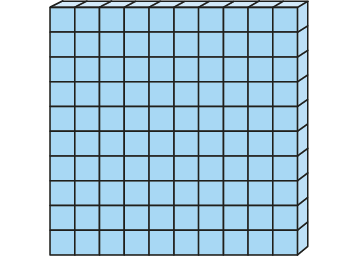 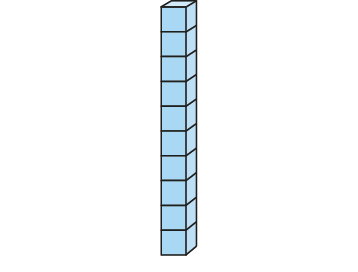 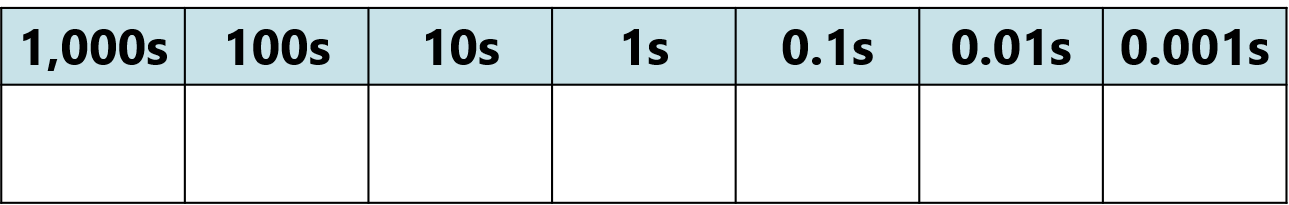 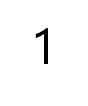 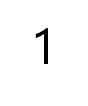 1 ÷ 100 = 0.01        1 × 0.01 = 0.01
[Speaker Notes: When a whole is divided into one hundred equal parts, each part is 
one hundredth of the whole.
There are one hundred hundredths in one whole.]
2.29 Extending decimal place-value to ×/÷	Step 1:1
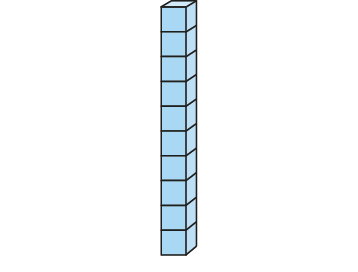 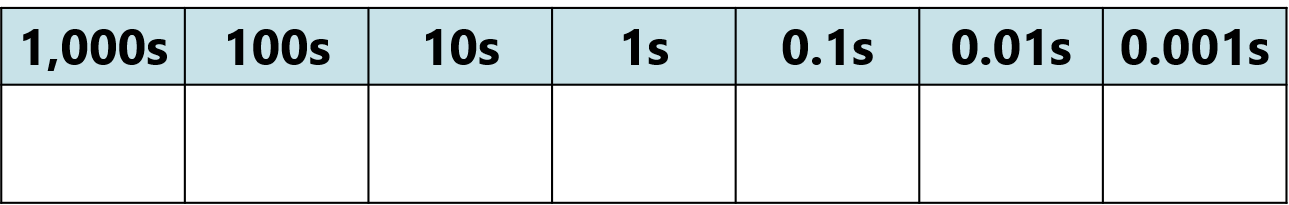 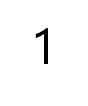 0.1 ÷ 10 = 0.01        0.1 × 0.1 = 0.01
[Speaker Notes: When one tenth of the whole is divided into ten equal parts, each part is 
one hundredth of the whole.
There are ten hundredths in one tenth.]
2.29 Extending decimal place-value to ×/÷	Step 1:1
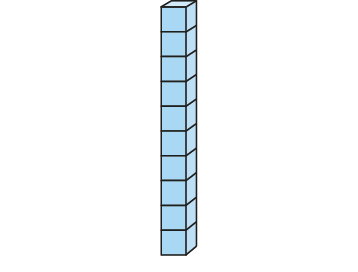 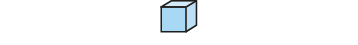 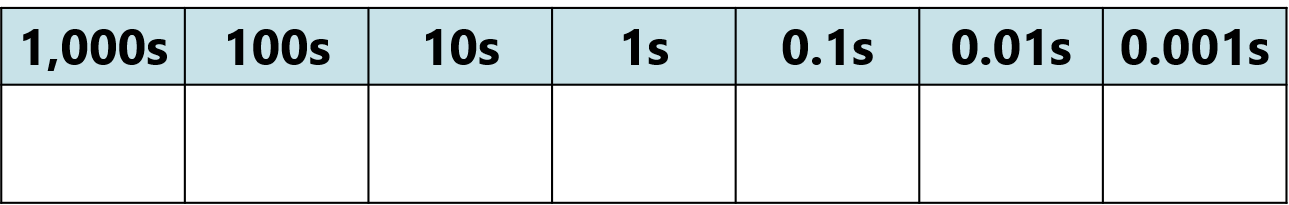 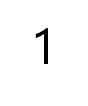 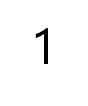 1 ÷ 1,000 = 0.001        1 × 0.001 = 0.001
[Speaker Notes: When a whole is divided into one thousand equal parts, each part is 
one thousandth of the whole.
There are one thousand thousandths in one whole.]
2.29 Extending decimal place-value to ×/÷	Step 1:1
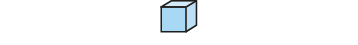 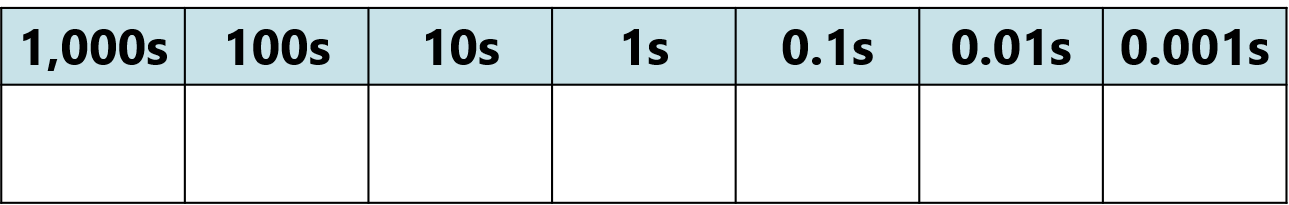 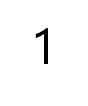 0.01 ÷ 10 = 0.001        0.01 × 0.1 = 0.001
[Speaker Notes: When one hundredth of the whole is divided into ten equal parts, each part is 
one thousandth of the whole.
There are ten thousandths in one hundredth.]
2.29 Extending decimal place-value to ×/÷	Step 1:1
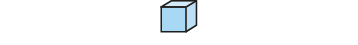 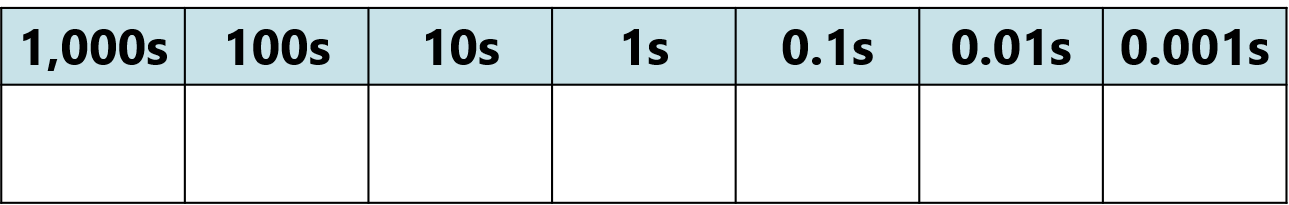 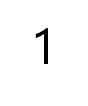 0.1 ÷ 100 = 0.001        0.1 × 0.01 = 0.001
[Speaker Notes: When one tenth of the whole is divided into one hundred equal parts, each part is 
one thousandth of the whole.
There are one hundred thousandths in one tenth.]
2.29 Extending decimal place-value to ×/÷	Step 1:1
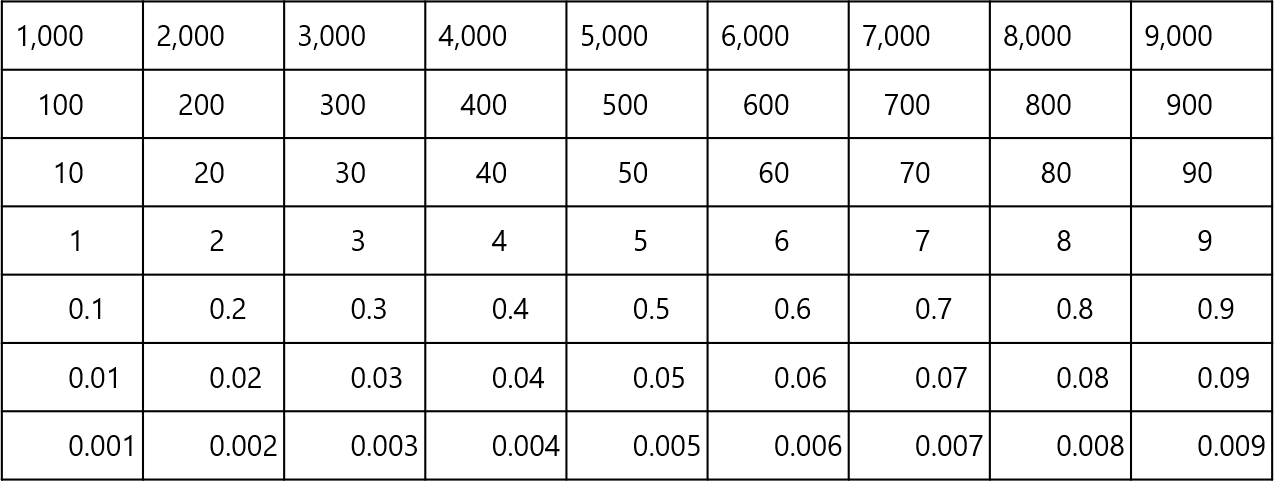 2.29 Extending decimal place-value to ×/÷	Step 1:2
Multiplying by 1,000
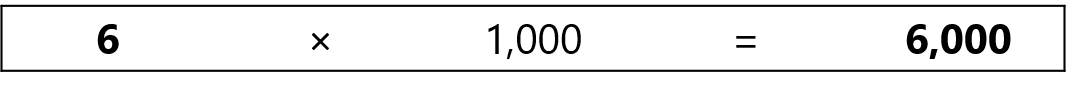 [Speaker Notes: We had six ones. We now have six thousandths.]
2.29 Extending decimal place-value to ×/÷	Step 1:2
Multiplying by 1,000
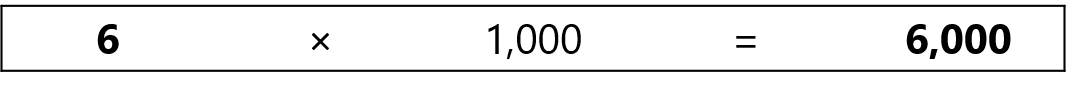 Dividing by 1,000 / Multiplying by 0.001
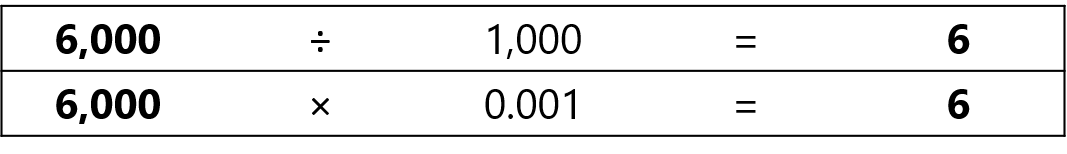 [Speaker Notes: We had six thousandths. We now have six ones.]
2.29 Extending decimal place-value to ×/÷	Step 1:2
Multiplying by 1,000
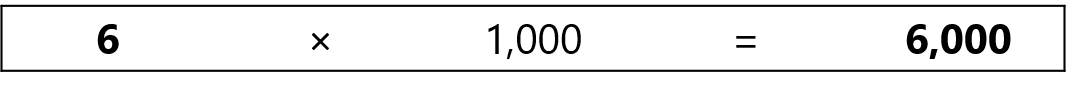 Dividing by 1,000 / Multiplying by 0.001
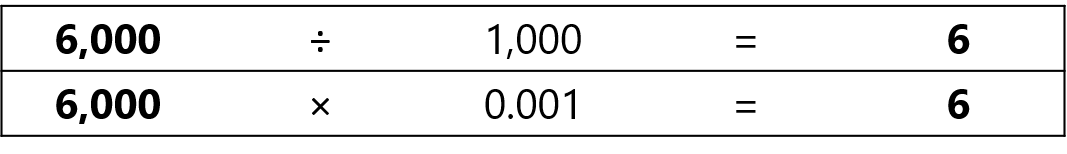 Multiplying and dividing by 1,000
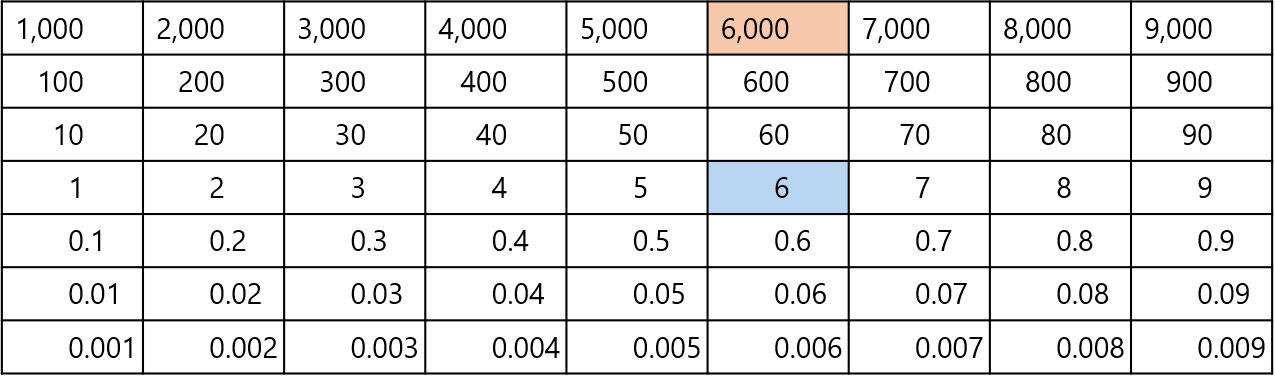 5MD-1 Multiplying and dividing by 10 and 100
This guidance is for the following two slides.
Place a counter or your finger on the number that is highlighted on the Gattegno chart.
Move the counter or your finger as shown by the animation and write a division or multiplication equation to describe the movement.
Children should also describe what has been shown by the movement of the counter or their finger and the equations. 



Repeat each set of calculations with other single-digit numbers.
8, made one-tenth the size is 0.8.
8 divided by 10 is equal to 0.8.
First we had 8 ones, now we have 8 tenths.
0.8, made 10 times the size is 8.
0.8 multiplied by 10 is equal to 8.
First we had 8 tenths, now we have 8 ones.
5MD-1 Multiplying and dividing by 10 and 100
8 ÷ 10 = 0.8
0.8 ÷ 10 = 0.08
2,000
4,000
6,000
7,000
9,000
1,000
3,000
5,000
8,000
200
400
600
700
900
100
300
500
800
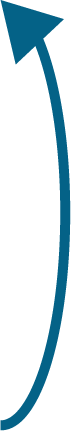 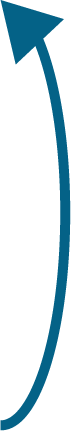 one-tenth the size
20
40
60
70
90
10
30
50
80
÷ 10
÷ 10
2
4
6
7
9
1
3
5
8
one-tenth the size
0.2
0.4
0.6
0.7
0.9
0.1
0.3
0.5
0.8
0.02
0.04
0.06
0.07
0.09
0.01
0.03
0.05
0.08
5MD-1 Multiplying and dividing by 10 and 100
0.08 x 10 = 0.8
0.8   x 10 = 8
2,000
4,000
6,000
7,000
9,000
1,000
3,000
5,000
8,000
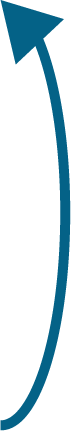 200
400
600
700
900
100
300
500
800
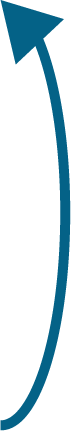 ten times the size
20
40
60
70
90
10
30
50
80
× 10
× 10
2
4
6
7
9
1
3
5
8
ten times the size
0.2
0.4
0.6
0.7
0.9
0.1
0.3
0.5
0.8
0.02
0.04
0.06
0.07
0.09
0.01
0.03
0.05
0.08
5MD-1 Multiplying and dividing by 10 and 100
If each of my ones become tenths, what has happened? If each of my tenths become ones, what has happened?
Start with 8 ones, now exchange each for a tenths counter. Can you explain what you have done? Start with 8 tenths counters, then exchange each for a ones counter. Explain what you have done.
0.8 x 10 = 8
8 ÷ 10 = 0.8
0.1
0.1
0.1
0.1
0.1
0.1
0.1
0.1
1
1
1
1
1
1
1
1
8, made one-tenth the size is 0.8.
8 divided by 10 is 0.8.
First we had 8 ones, now we have 8 tenths.
one-tenth of the size
ten times the size
5MD-1 Multiplying and dividing by 10 and 100
If each of my ones become hundredths what has happened? If each of my hundredths become ones, what has happened? 
Start with 8 ones, now exchange each for a hundredths counter. Can you explain what you have done? Start with 8 hundredths counters, then exchange each for a ones counter. Explain what you have done.
0.08 x 100 = 8
8 ÷ 100 = 0.08
0.01
0.01
0.01
0.01
0.01
0.01
0.01
0.01
1
1
1
1
1
1
1
1
8, made one-hundredth the size is 0.08.
8 divided by 100 is 0.08.
First we had 8 ones, now we have 8 hundredths
one hundred times the size
one-hundredth of the size
5MD-1 Multiplying and dividing by 10 and 100
If each of my tenths become hundredths what has happened? If each of my hundredths become tenths, what has happened?
Start with 8 tenths, now exchange each for a hundredths counter. Can you explain what you have done? Start with 8 hundredths counters, then exchange each for a tenths counter. Explain what you have done.
0.08 x 10 = 0.8
0.8 ÷ 10 = 0.08
0.1
0.1
0.1
0.1
0.1
0.1
0.1
0.1
0.01
0.01
0.01
0.01
0.01
0.01
0.01
0.01
0.8, made one-tenth of the size is 0.08.
0.8 divided by 10 is 0.08.
First we had 8 tenths, now we have 8 hundredths.
one-tenth of the size
ten times the size
Year 5, Unit 6, Learning Outcome 2
The following slides have been collated to support the teaching of this learning outcome.
Curriculum Prioritisation for Primary Maths
Year 5, Unit 6, Learning Outcome 2
Additional teacher guidance for this outcome should be read first and can be found in this segment of the NCETM Primary Mastery Professional Development Materials:
2.29 Decimal place value knowledge, multiplication and division
The spine materials are divided into ‘teaching points’ and ‘steps in learning’.
Curriculum Prioritisation for Primary Maths
2.29 Extending decimal place-value to ×/÷	Step 1:3
Example 1 – division of a single-digit number by 100 / multiplication by 0.01
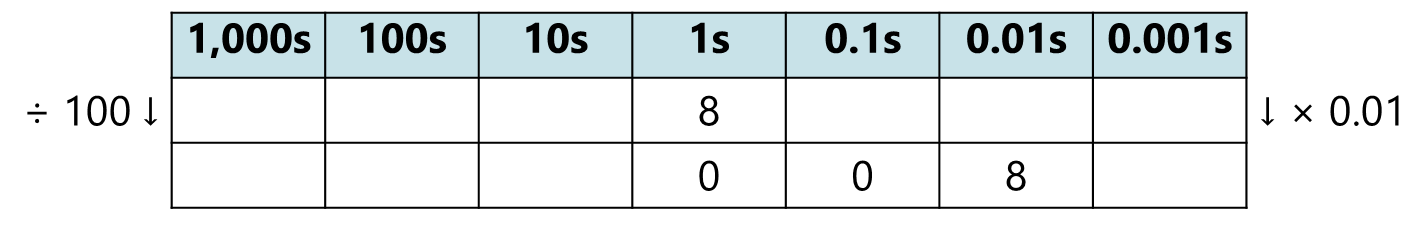 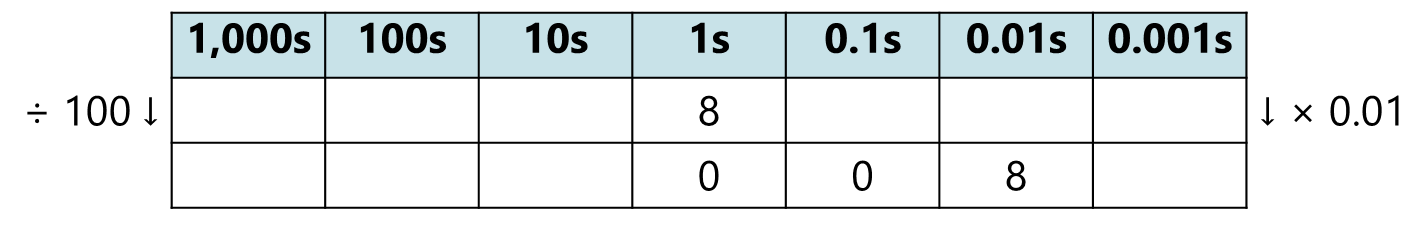 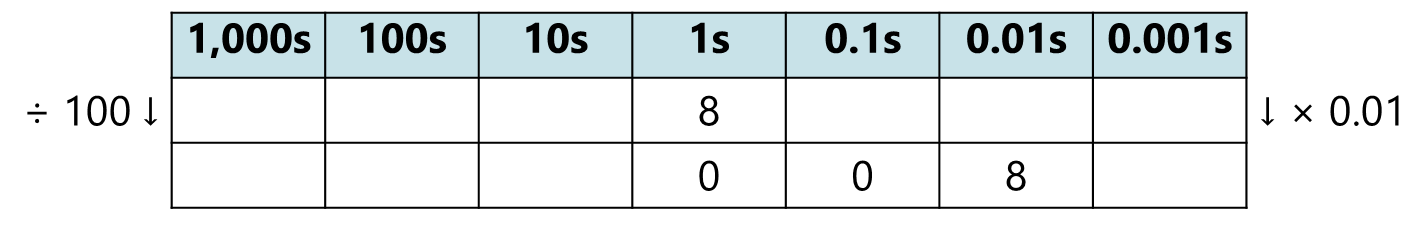 [Speaker Notes: We are dividing by 100 / multiplying by 0.01, so we need to 
move the digits two places to the right.]
2.29 Extending decimal place-value to ×/÷	Step 1:3
Example 1 – division of a single-digit number by 100 / multiplication by 0.01
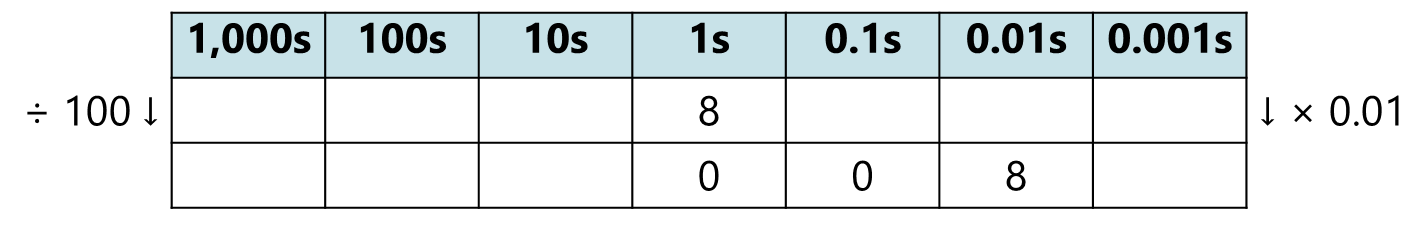 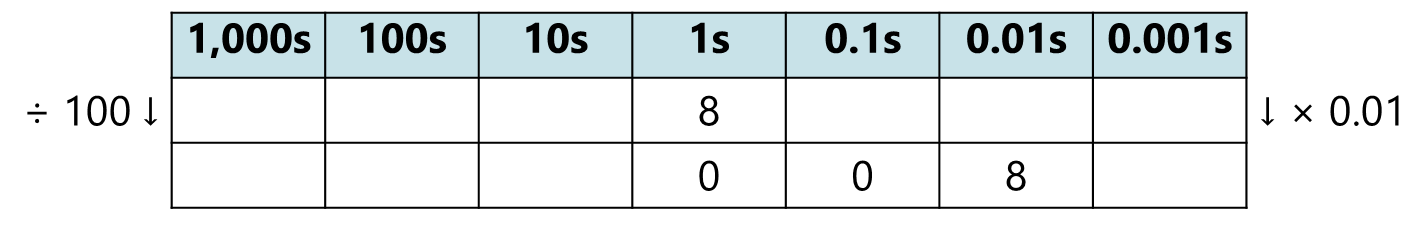 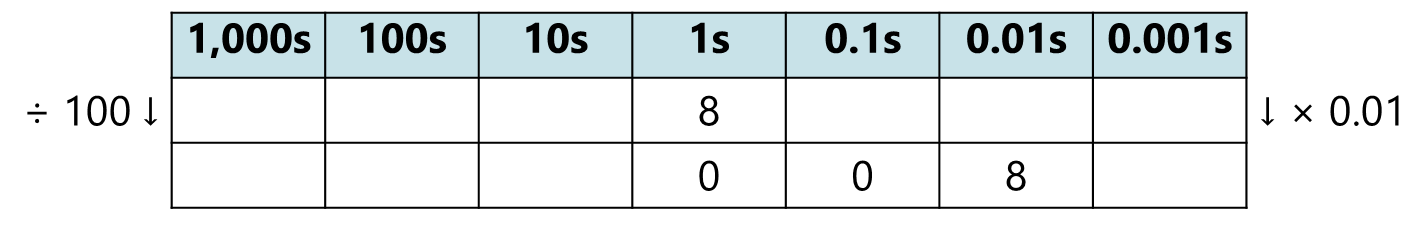 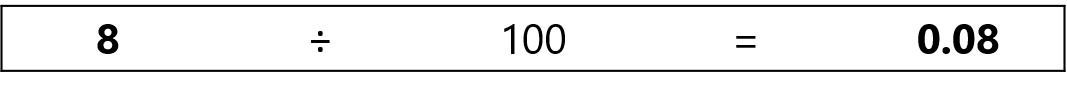 [Speaker Notes: We had eight ones. We now have eight hundredths.]
2.29 Extending decimal place-value to ×/÷	Step 1:3
Example 1 – division of a single-digit number by 100 / multiplication by 0.01
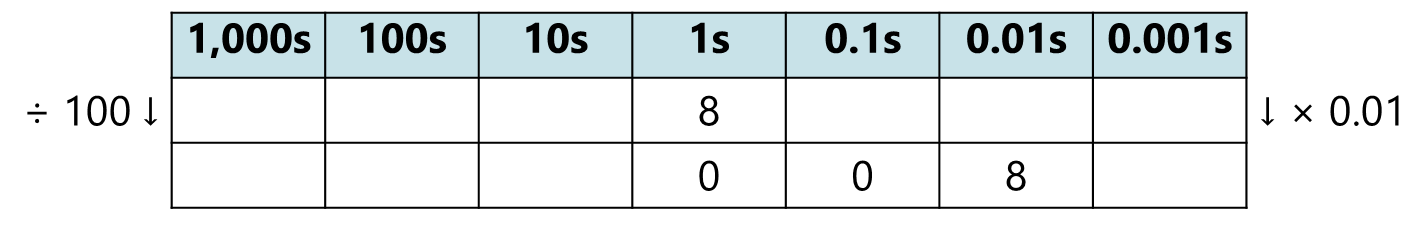 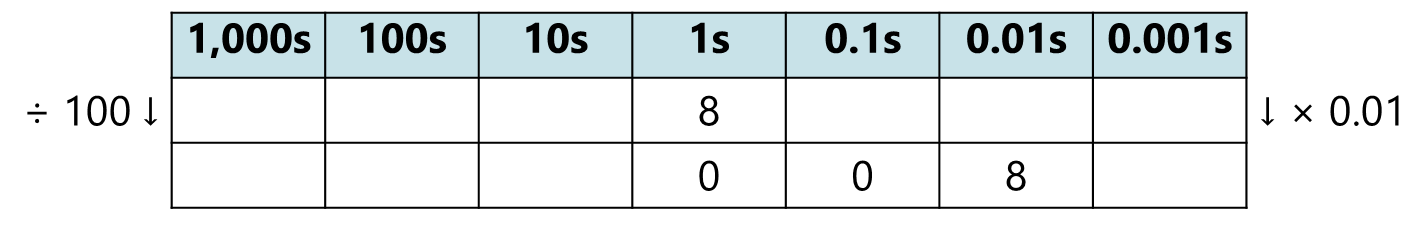 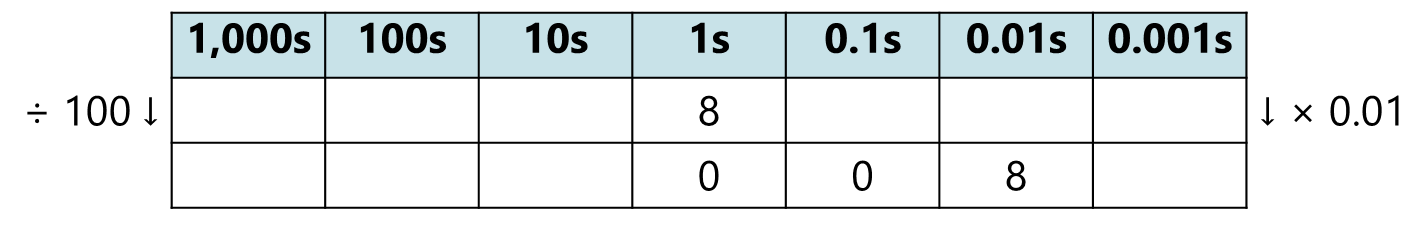 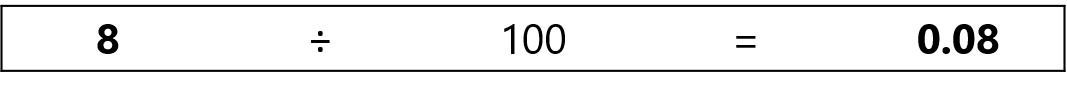 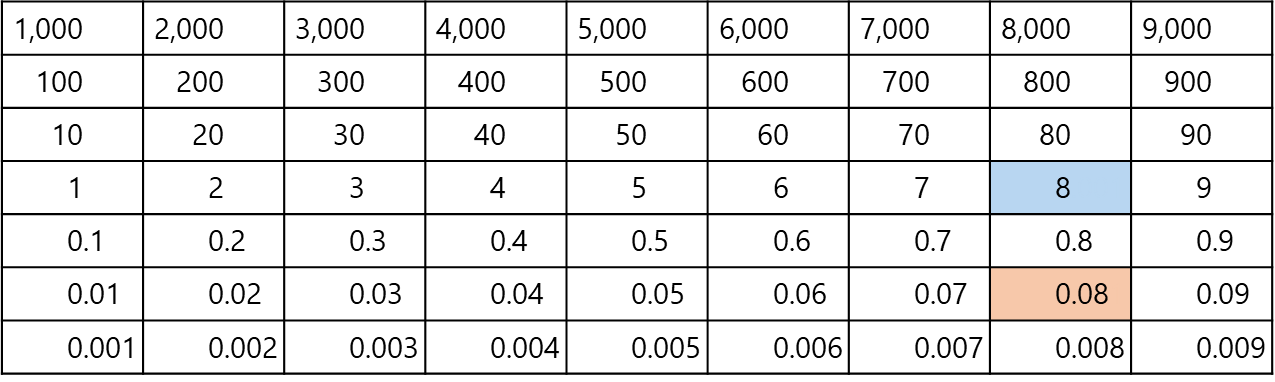 2.29 Extending decimal place-value to ×/÷	Step 1:3
Example 2 – multiplication of a whole number of hundredths by 1,000
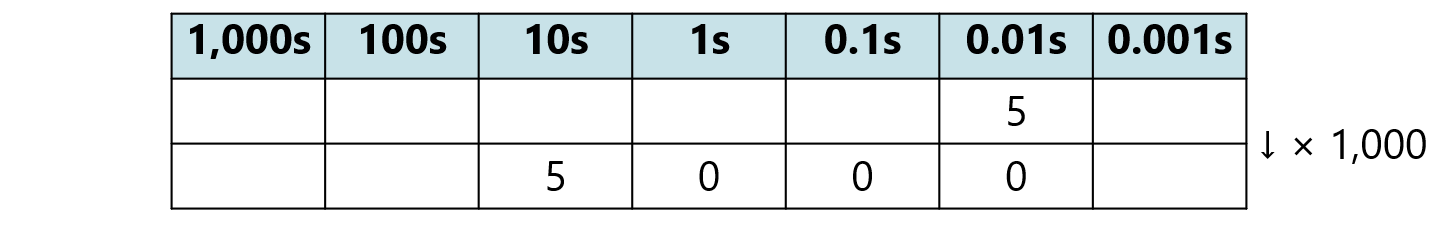 [Speaker Notes: We are multiplying by one thousand, so we need to 
move the digits three places to the left.]
2.29 Extending decimal place-value to ×/÷	Step 1:3
Example 2 – multiplication of a whole number of hundredths by 1,000
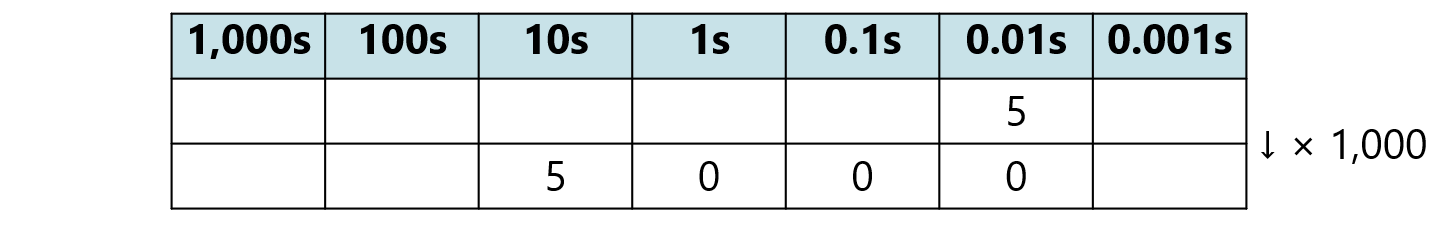 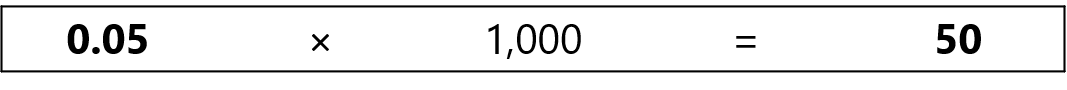 [Speaker Notes: We had five hundredths. We now have five tens.]
2.29 Extending decimal place-value to ×/÷	Step 1:3
Example 2 – multiplication of a whole number of hundredths by 1,000
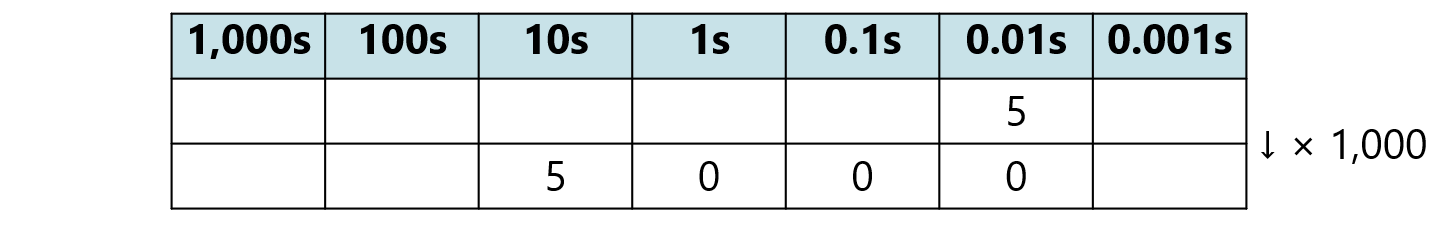 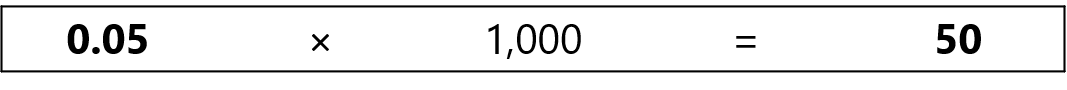 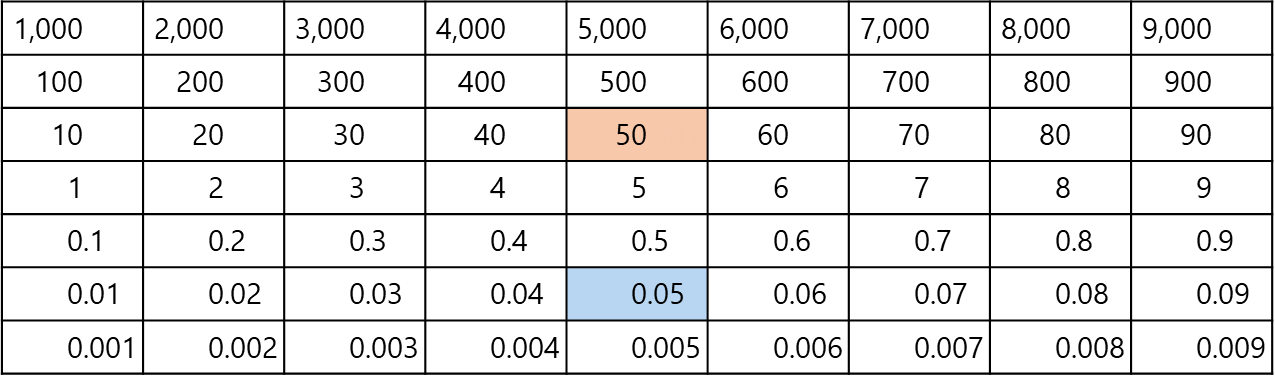 5MD-1 Multiplying and dividing by 10 and 100
0.27 × 10 = 2.7
2.7 ÷ 10 = 0.27
one-tenth of the size
ten times the size
What happens to 0.27 when we multiply by 10? What happens when we then divide by 10? 
Can you start with 0.36 on your chart and make it 10 times the size? Now make the solution one-tenth of the size. What do you notice?
Think of 8.7 and make it one-tenth of the size. Now make it ten times the size.
Repeat with other numbers using either the Gattegno chart or visualization.
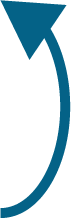 × 10
2,000
4,000
6,000
7,000
9,000
1,000
3,000
5,000
8,000
200
400
600
700
900
100
300
500
800
20
40
60
70
90
10
30
50
80
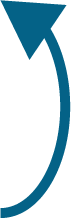 ÷ 10
2
4
6
7
9
1
3
5
8
0.2
0.4
0.6
0.7
0.9
0.1
0.3
0.5
0.8
0.02
0.04
0.06
0.07
0.09
0.01
0.03
0.05
0.08
5MD-1 Multiplying and dividing by 10 and 100
4.4 ÷ 10 = 0.44
0.44 × 10 = 4.4
Make 4.4 with your counters. Now make each counter one-tenth of the value. Show me the counters you now have.
Start with 0.44 and make each counter ten times the value. Show me the counters you now have. Write a calculation.
Repeat for other similar numbers.
0.1
0.1
0.1
0.1
1
0.01
1
0.01
0.1
0.1
0.1
0.1
__ divided by 10 is  equal to__.
__ is one-tenth the size of __.
__ multiplied by 10 is equal to__.
__ is 10 times the size of __.
1
0.01
1
0.01
one-tenth of the size
ten times of the size
5MD-1 Multiplying and dividing by 10 and 100
4.4 ÷ 10 = 0.44
0.44 × 10 = 4.4
What is the value of the 4 tenths after we multiply by 10? And the 4 hundredths?
What happens to each digit when we divide by 10?
Why is there a zero in the ones place to start with?
What happens to the zero in the ones when we multiply by 10?
ten times the size
x10
x10
x10
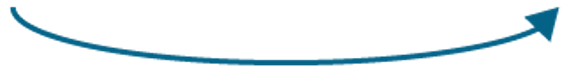 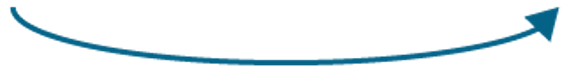 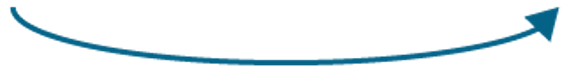 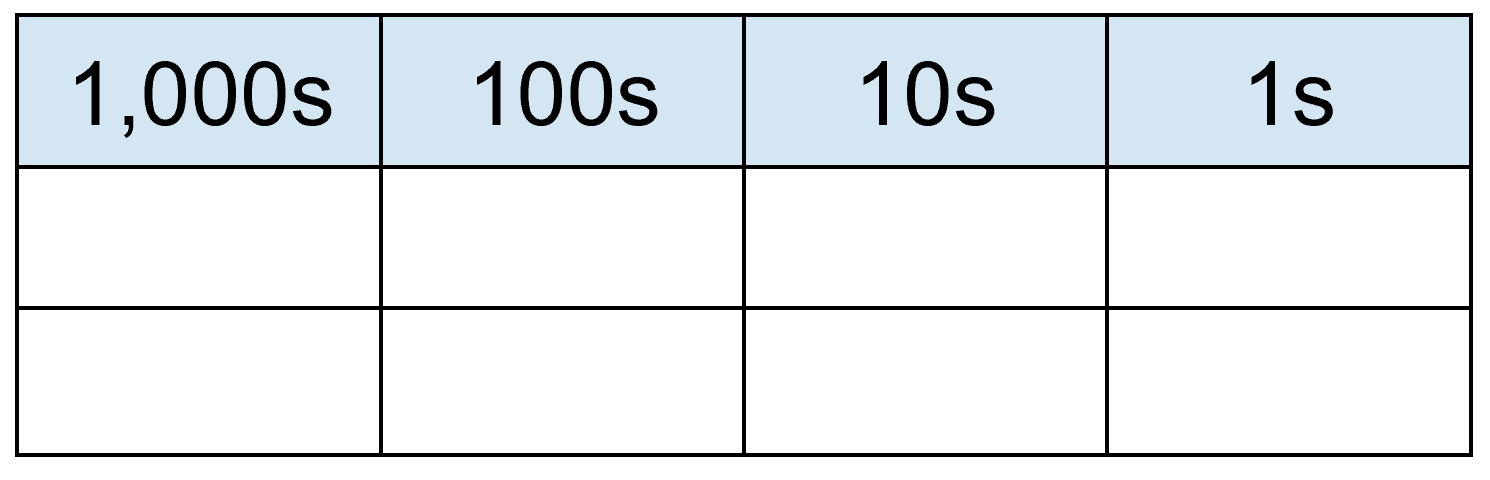 10s
1s
0.1s
0.01s
0
0
4
4
4
4
To multiply by 10, move each digit one place to the left.
To divide by 10, move each digit one place to the right.
4
4
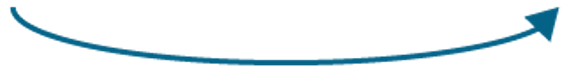 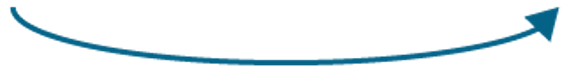 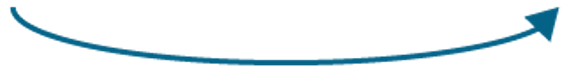 ÷10
÷10
÷10
one-tenth of the size
Year 5, Unit 6, Learning Outcome 3
The following slides have been collated to support the teaching of this learning outcome.
Curriculum Prioritisation for Primary Maths
Year 5, Unit 6, Learning Outcome 3
Additional teacher guidance for this outcome should be read first and can be found in this segment of the NCETM Primary Mastery Professional Development Materials:
2.29 Decimal place value knowledge, multiplication and division
The spine materials are divided into ‘teaching points’ and ‘steps in learning’.
Curriculum Prioritisation for Primary Maths
2.29 Extending decimal place-value to ×/÷	Step 1:5
Example 1 – two-digit number divided by 100 / multiplied by 0.01
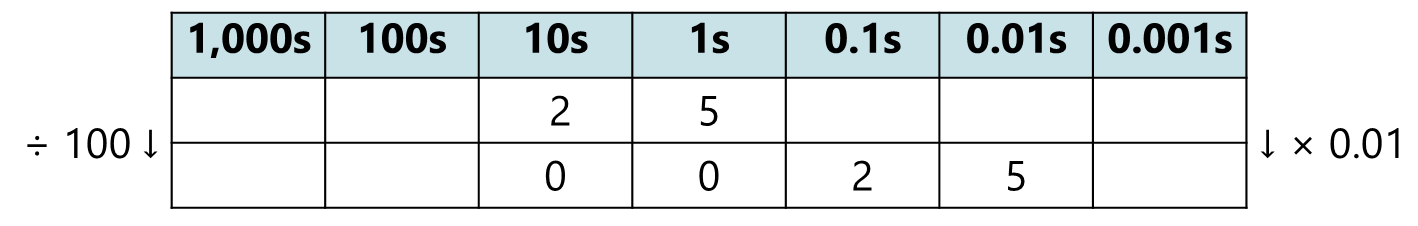 [Speaker Notes: We are dividing by 100 / multiplying by 0.01, so we need to move 
the digits two places to the right.]
2.29 Extending decimal place-value to ×/÷	Step 1:5
Example 1 – two-digit number divided by 100 / multiplied by 0.01
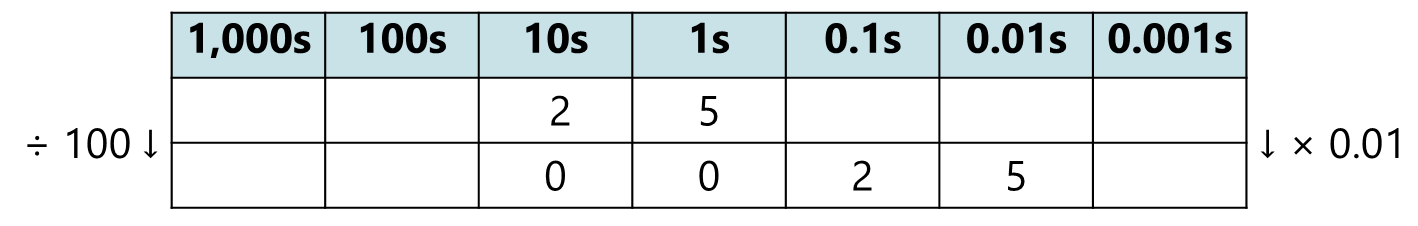 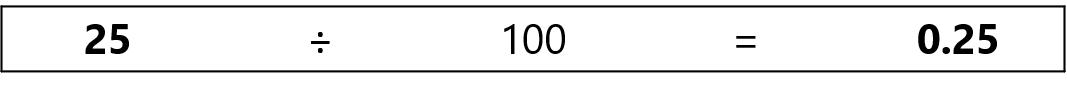 [Speaker Notes: We had twenty-five ones. We now have twenty-five hundredths.]
2.29 Extending decimal place-value to ×/÷	Step 1:5
Example 1 – two-digit number divided by 100 / multiplied by 0.01
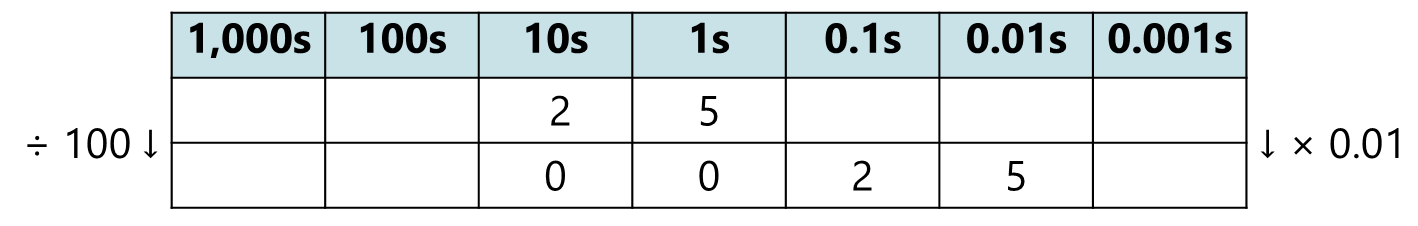 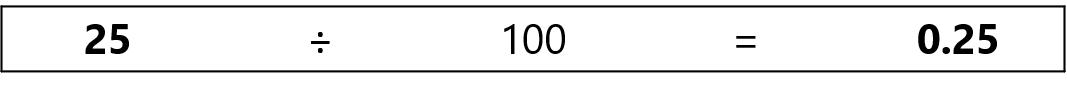 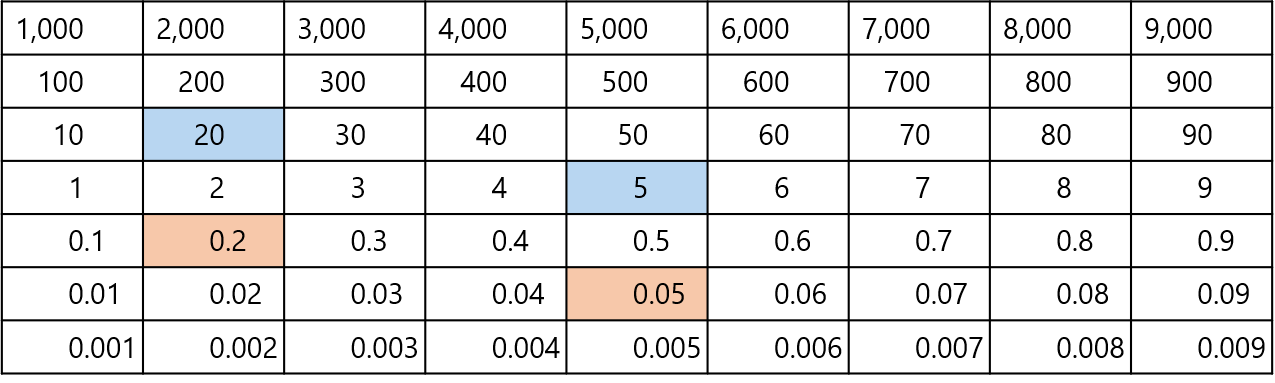 2.29 Extending decimal place-value to ×/÷	Step 1:5
Example 2 – multiplying a decimal fraction by 1,000
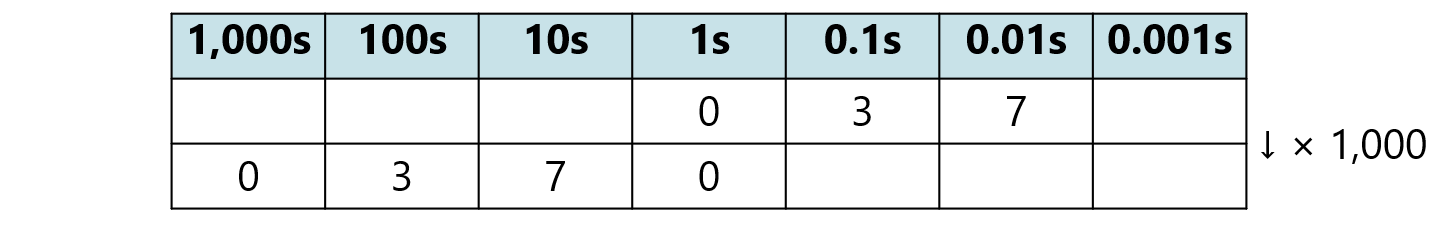 [Speaker Notes: We are multiplying by one thousand, so we need to 
move the digits three places to the left.]
2.29 Extending decimal place-value to ×/÷	Step 1:5
Example 2 – multiplying a decimal fraction by 1,000
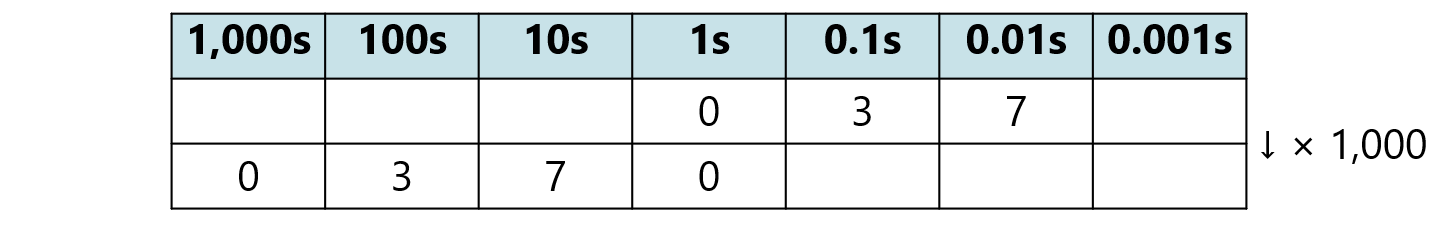 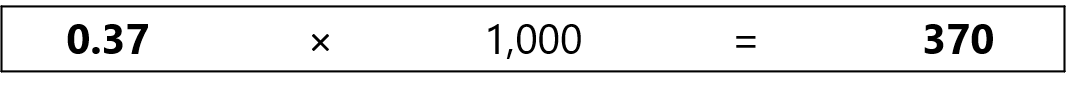 [Speaker Notes: We had thirty-seven hundredths. We now have thirty-seven tens.]
2.29 Extending decimal place-value to ×/÷	Step 1:5
Example 2 – multiplying a decimal fraction by 1,000
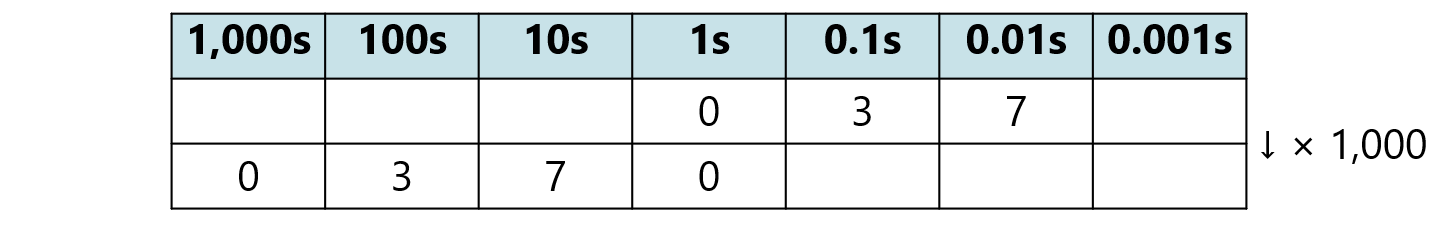 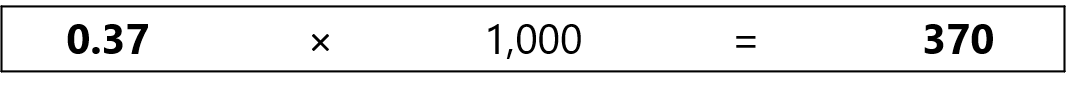 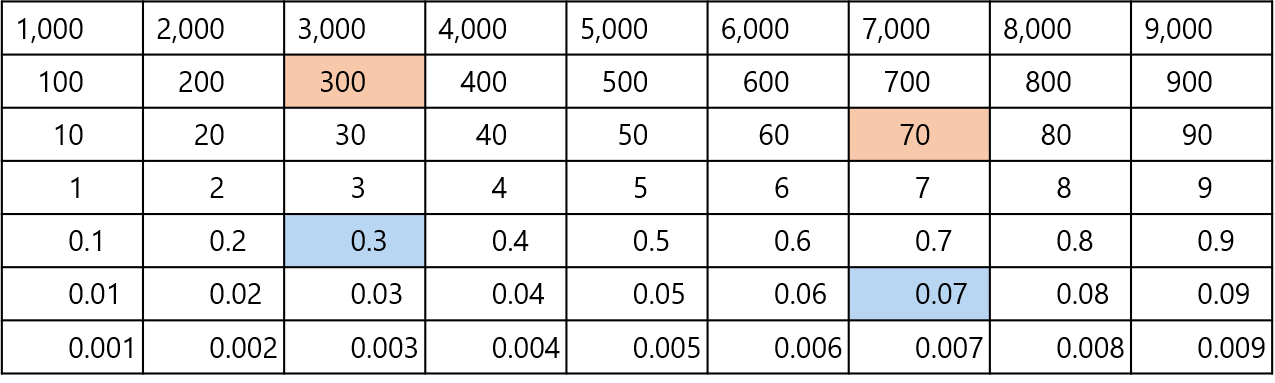 5MD-1 Multiplying and dividing by 10 and 100
3.6 × 10 = 36
36 ÷ 10 = 3.6
one-tenth of the size
ten times the size
What two-digit number can you see on the chart? If we multiply by ten and make the number tens times the size, what happens?
If we start with 36 and move each part down a row, what have we done?
When we multiply a decimal number by 10, do we still add a zero? Can we try some other numbers?
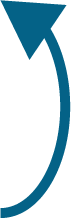 × 10
2,000
4,000
6,000
7,000
9,000
1,000
3,000
5,000
8,000
200
400
600
700
900
100
300
500
800
20
40
60
70
90
10
30
50
80
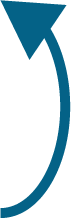 ÷ 10
2
4
6
7
9
1
3
5
8
0.2
0.4
0.6
0.7
0.9
0.1
0.3
0.5
0.8
0.02
0.04
0.06
0.07
0.09
0.01
0.03
0.05
0.08
5MD-1 Multiplying and dividing by 10 and 100
1.8 × 10 = 18
18 ÷ 10 = 1.8
If each part is one-tenth the value, show me the counters you will now have. Write a calculation and explain what you have done.
If I then make each counter ten times the value, describe what happens.  
Provide children with two-digit numbers to divide by ten and numbers with ones and tenths to multiply by ten, using counters to show their understanding. Ask them to explain their reasoning.
1
0.1
0.1
0.1
0.1
0.1
0.1
0.1
0.1
10
1
1
1
1
1
1
1
1
one-tenth of the size
ten times the size
1.8 is one-tenth the size of 18
18 divided by 10 is 1.8
5MD-1 Multiplying and dividing by 10 and 100
1.8 × 10 = 180
18 ÷ 10 = 1.8
If we start with 1.8 and make this ten times the value, what has happened to the ones digit? The tenths digit?
What was the value of the 1 before? And now? What was the value of the 8 before? And now?
ten times the size
x10
x10
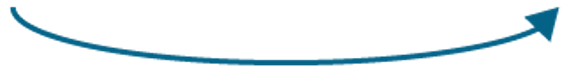 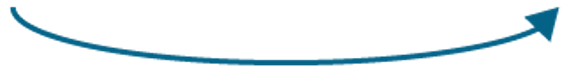 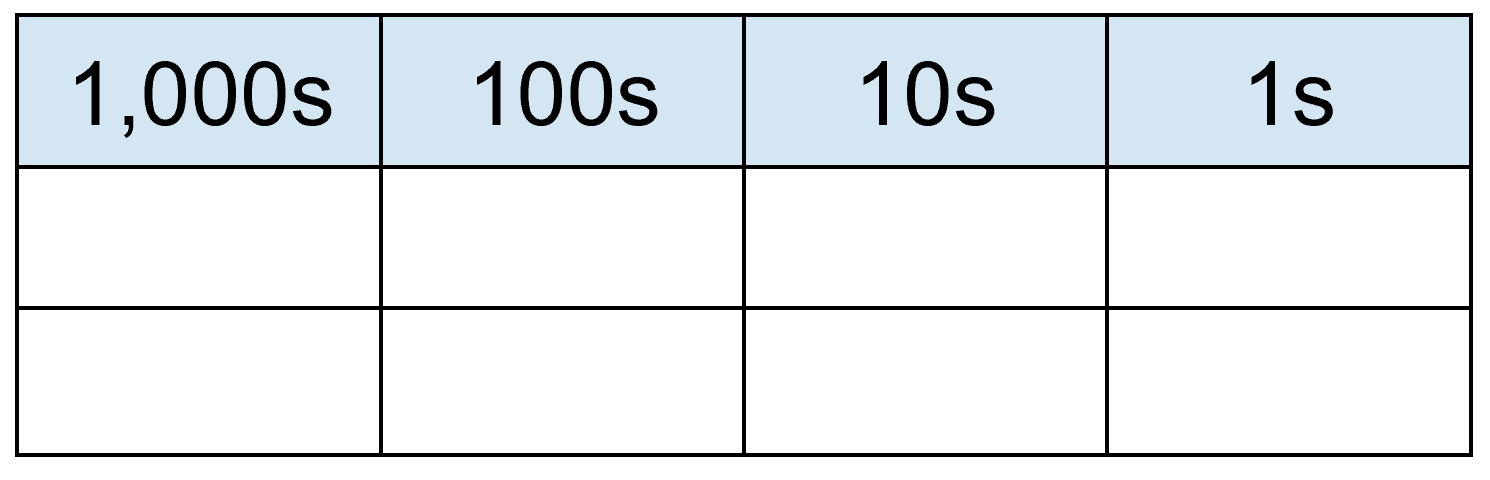 100s
10s
1s
0.1s
To multiply by 10, move each digit one place to the left.
To divide by 10, move each digit one place to the right.
1
8
1
8
1
8
0
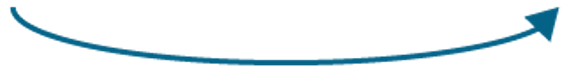 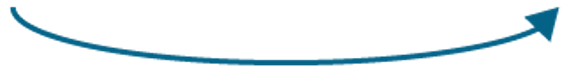 ÷10
÷10
one-tenth of the size
5MD-1 Multiplying and dividing by 10 and 100
0.95 × 100 = 95
95 ÷ 100 = 0.95
one-hundredth of the size
one hundred times the size
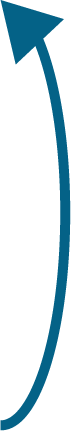 When we multiply 0.95 by 100, what is the new value of the 9 digit? The 5 digit?
What happens when we then divide by 100? What is the new value of each digit?
Provide further opportunities to multiply different number of hundredths by 100 and divide different two-digit numbers by 100.
× 100
2,000
4,000
6,000
7,000
9,000
1,000
3,000
5,000
8,000
200
400
600
700
900
100
300
500
800
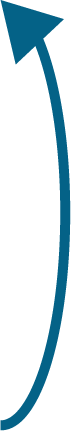 20
40
60
70
90
10
30
50
80
÷ 100
2
4
6
7
9
1
3
5
8
0.2
0.4
0.6
0.7
0.9
0.1
0.3
0.5
0.8
0.02
0.04
0.06
0.07
0.09
0.01
0.03
0.05
0.08
5MD-1 Multiplying and dividing by 10 and 100
Complete the calculations using your understanding of place value. Click for each new calculation.
If required, use place value counters or a Gattegno chart to check or correct each solution before clicking for each answer.
0.72 × 10 = 7.2

4.82 × 10 = 48.2

0.91 × 100 = 91
5MD-1 Multiplying and dividing by 10 and 100
Complete the calculations using your understanding of place value. Click for each new calculation.
If required, use place value counters or a Gattegno chart to check or correct each solution before clicking for each answer.
57 ÷ 10 = 5.7

61.2 ÷ 10 = 6.12

75 ÷ 100 = 0.75
Year 5, Unit 6, Learning Outcome 4
The following slides have been collated to support the teaching of this learning outcome.
Curriculum Prioritisation for Primary Maths
Year 5, Unit 6, Learning Outcome 4
Additional teacher guidance for this outcome should be read first and can be found in this segment of the NCETM Primary Mastery Professional Development Materials:
2.29 Decimal place value knowledge, multiplication and division
The spine materials are divided into ‘teaching points’ and ‘steps in learning’.
Curriculum Prioritisation for Primary Maths
2.29 Extending decimal place-value to ×/÷	Step 2:1
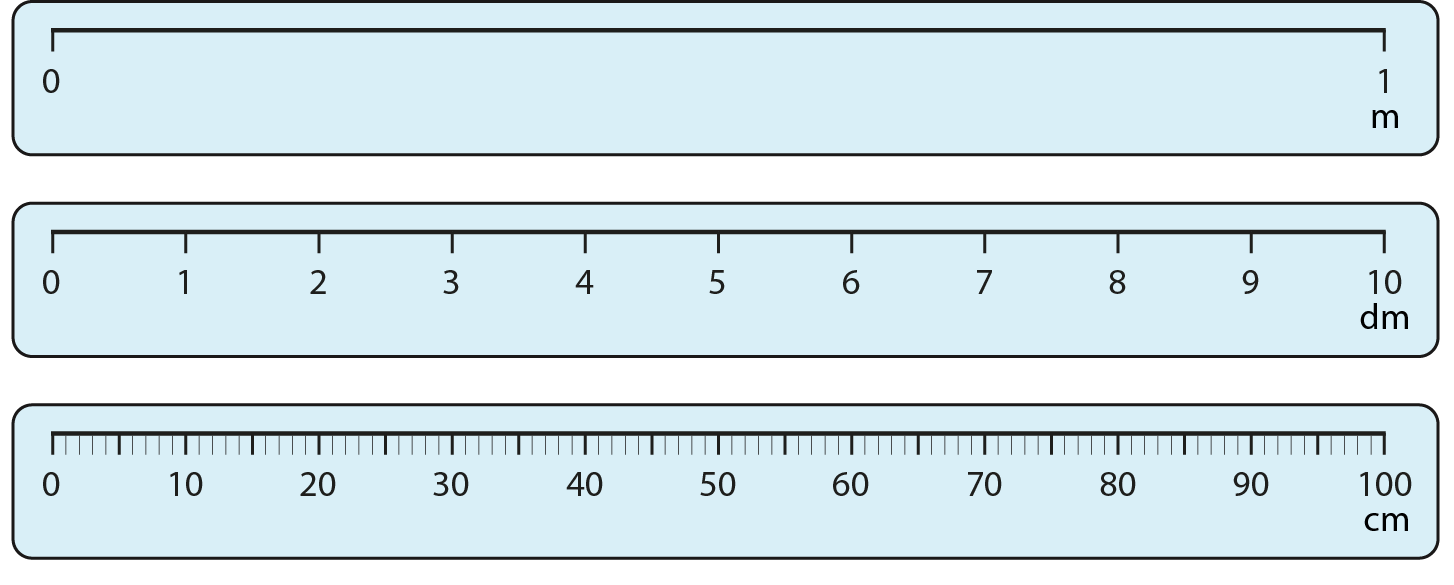 Not to scale.
[Speaker Notes: What’s the same? 
What’s different?]
2.29 Extending decimal place-value to ×/÷	Step 2:1
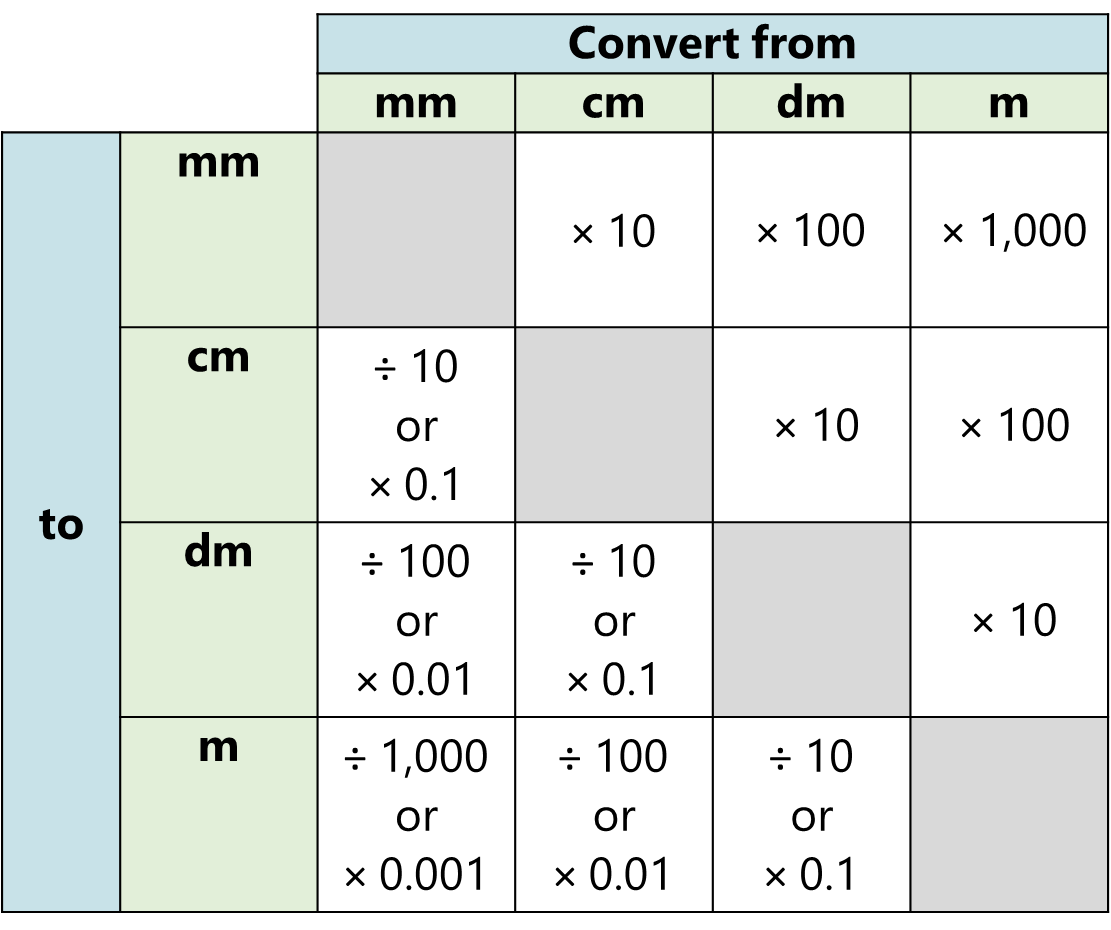 Year 5, Unit 6, Learning Outcome 5
The following slides have been collated to support the teaching of this learning outcome.
Curriculum Prioritisation for Primary Maths
Year 5, Unit 6, Learning Outcome 5
Additional teacher guidance for this outcome should be read first and can be found in this segment of the NCETM Primary Mastery Professional Development Materials:
2.29 Decimal place value knowledge, multiplication and division
The spine materials are divided into ‘teaching points’ and ‘steps in learning’.
Curriculum Prioritisation for Primary Maths
2.29 Extending decimal place-value to ×/÷	Step 2:4
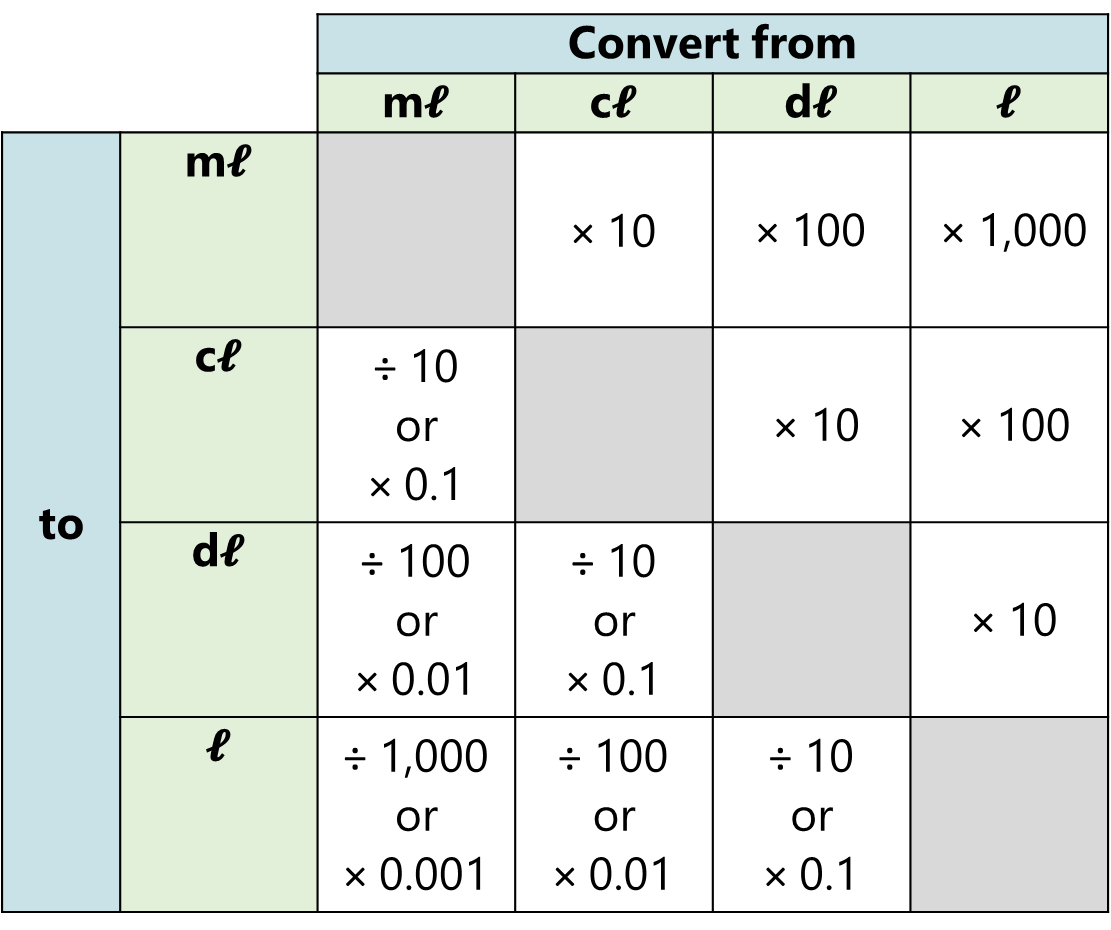 2.29 Extending decimal place-value to ×/÷	Step 2:4
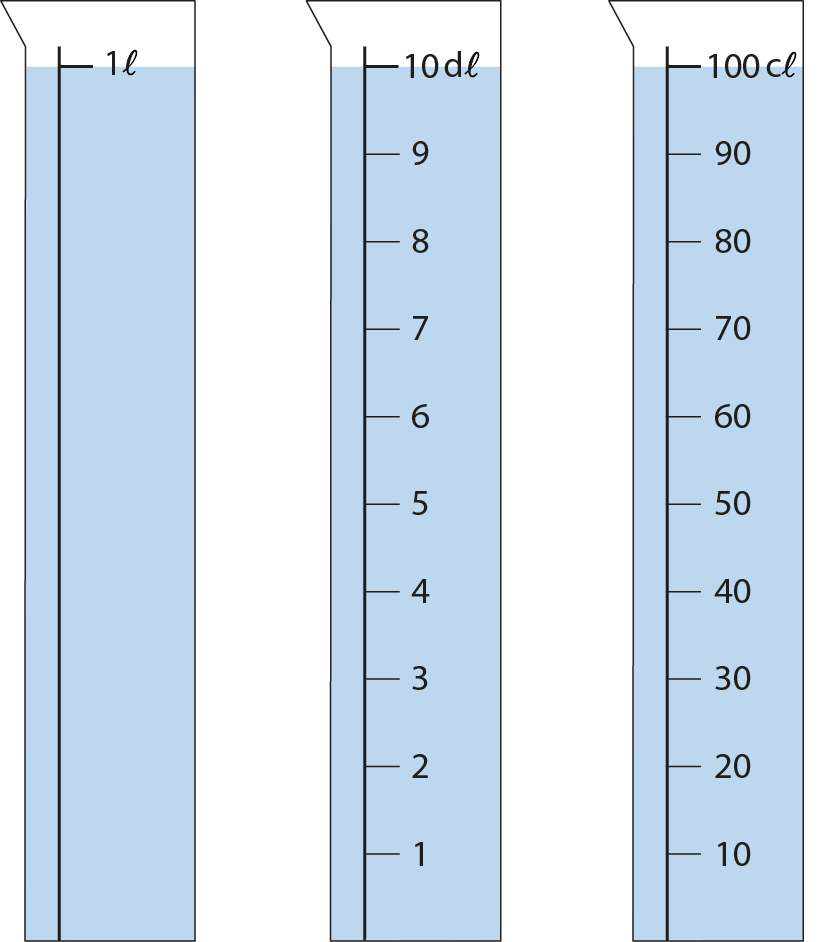 [Speaker Notes: What’s the same? 
What’s different?]
Year 5, Unit 6, Learning Outcome 6
The following slides have been collated to support the teaching of this learning outcome.
Curriculum Prioritisation for Primary Maths
Year 5, Unit 6, Learning Outcome 6
Additional teacher guidance for this outcome should be read first and can be found in this segment of the NCETM Primary Mastery Professional Development Materials:
2.19 Calculation: x/÷ decimal fractions by whole numbers
The spine materials are divided into ‘teaching points’ and ‘steps in learning’.
Curriculum Prioritisation for Primary Maths
2.19 Calculation: ×/÷ decimal fractions	Step 1:1
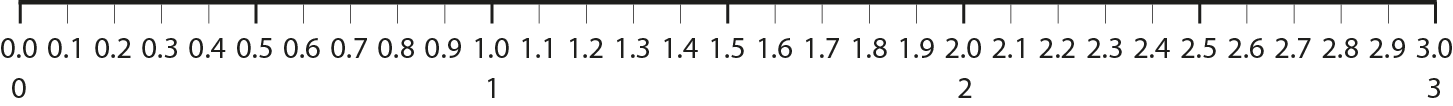 2.19 Calculation: ×/÷ decimal fractions	Step 1:1
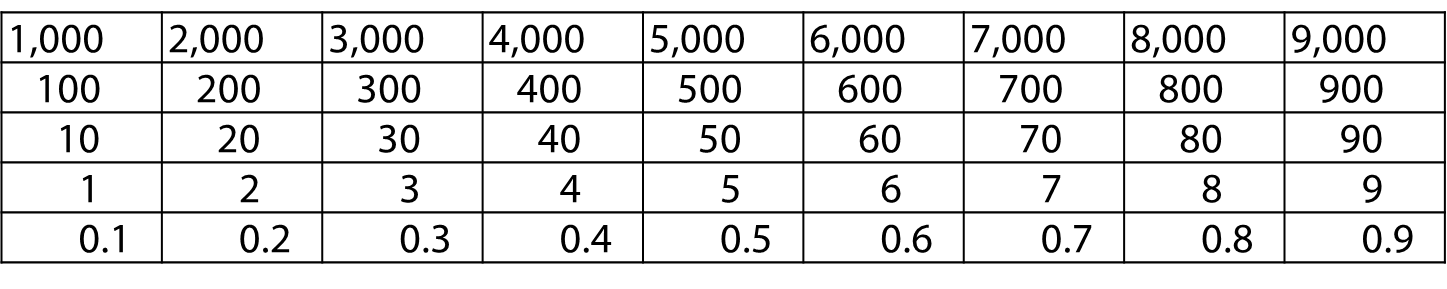 2.19 Calculation: ×/÷ decimal fractions	Step 1:2
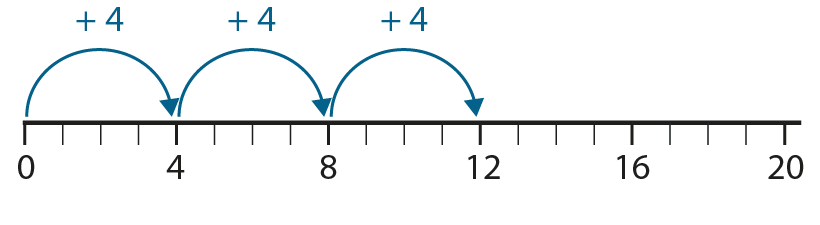 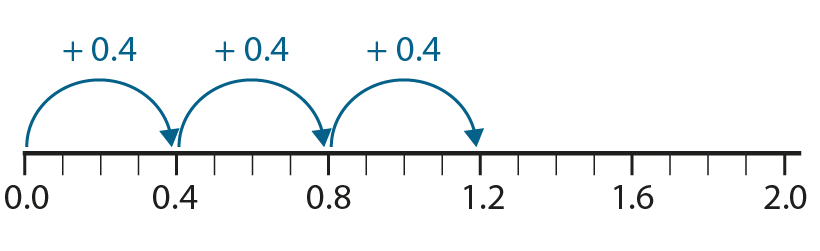 2.19 Calculation: ×/÷ decimal fractions	Step 1:3
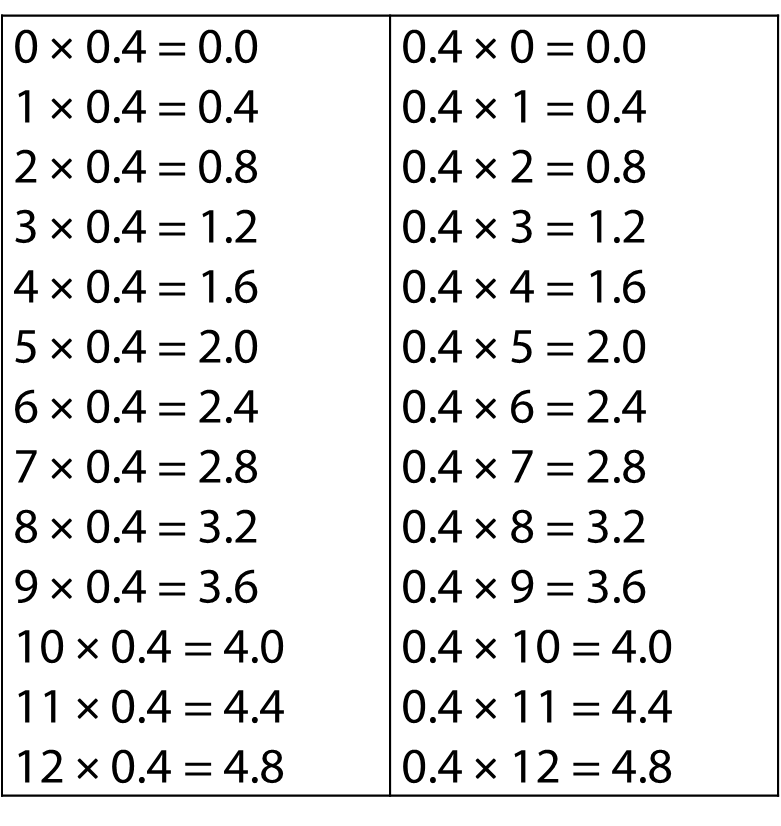 2.19 Calculation: ×/÷ decimal fractions	Step 1:3
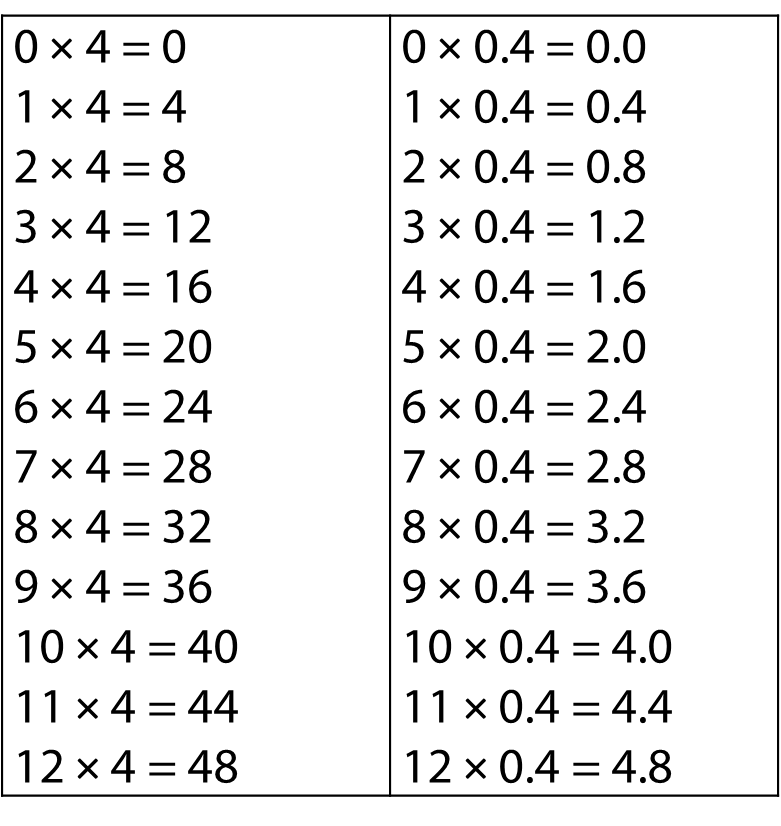 2.19 Calculation: ×/÷ decimal fractions	Step 1:4
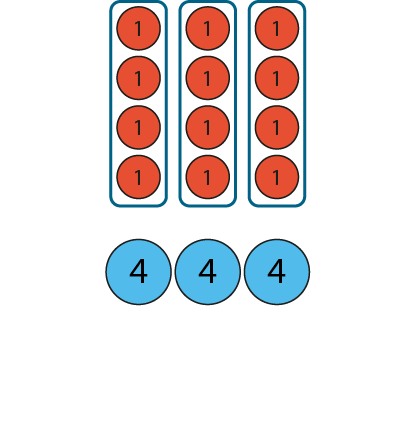 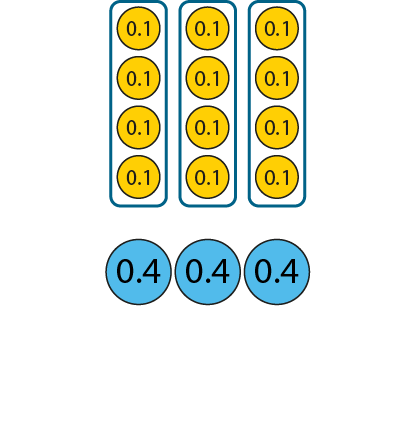 3 × 0.4 = 1.2
3 × 4 = 12
3 × 4 tenths = 12 tenths
3 × 4 ones = 12 ones
[Speaker Notes: Three times four ones is equal to twelve ones, so three times four tenths is equal to twelve tenths.]
2.19 Calculation: ×/÷ decimal fractions	Step 1:5
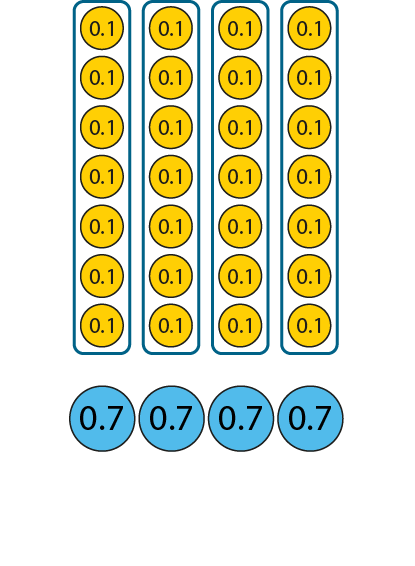 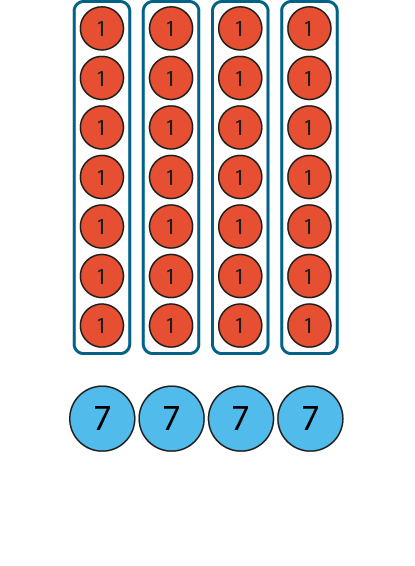 4 × 0.7 = 2.8
4 × 7 = 28
4 × 7 tenths = 28 tenths
4 × 7 ones = 28 ones
[Speaker Notes: Four times seven ones is equal to twenty-eight ones, so four times seven tenths is equal to twenty-eight tenths.]
2.19 Calculation: ×/÷ decimal fractions	Step 1:5
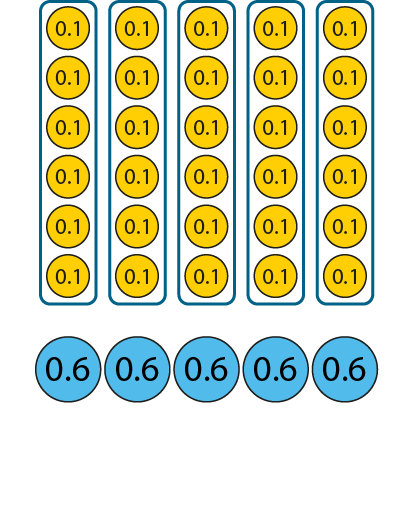 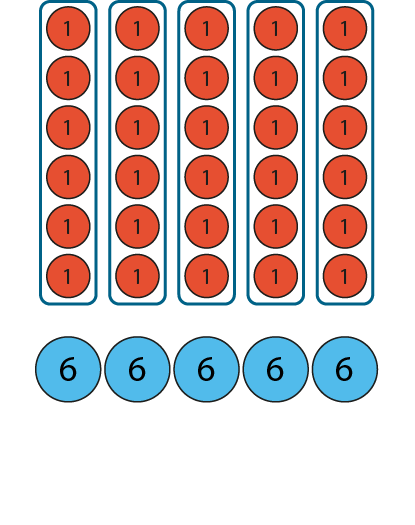 6 × 5 = 30
6 × 0.5 = 3.0
6 ones × 5 = 30 ones
6 tenths × 5 = 30 tenths
[Speaker Notes: Six ones times five is equal to thirty ones, so six tenths times five is equal to thirty tenths.]
2.19 Calculation: ×/÷ decimal fractions	Step 1:6
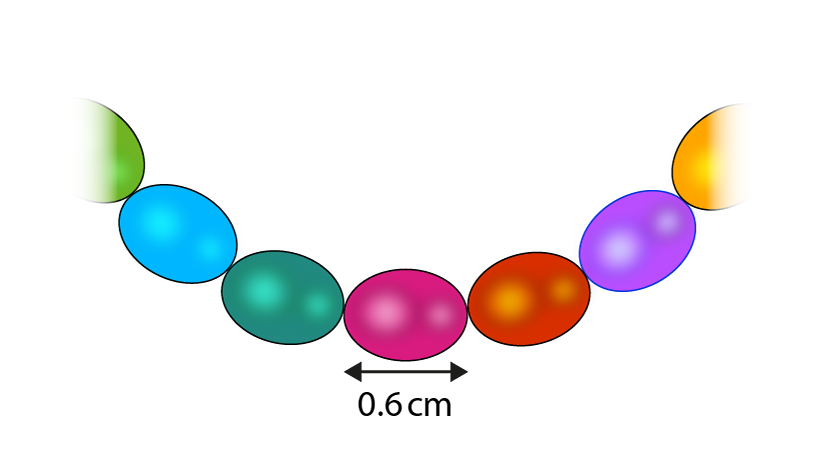 How long could the necklace be?
3.6 cm
4.6 cm
6.0 cm
3.2 cm
48 cm
Year 5, Unit 6, Learning Outcome 7
The following slides have been collated to support the teaching of this learning outcome.
Curriculum Prioritisation for Primary Maths
Year 5, Unit 6, Learning Outcome 7
Additional teacher guidance for this outcome should be read first and can be found in this segment of the NCETM Primary Mastery Professional Development Materials:
2.19 Calculation: x/÷ decimal fractions by whole numbers
The spine materials are divided into ‘teaching points’ and ‘steps in learning’.
Curriculum Prioritisation for Primary Maths
2.19 Calculation: ×/÷ decimal fractions	Step 1:7
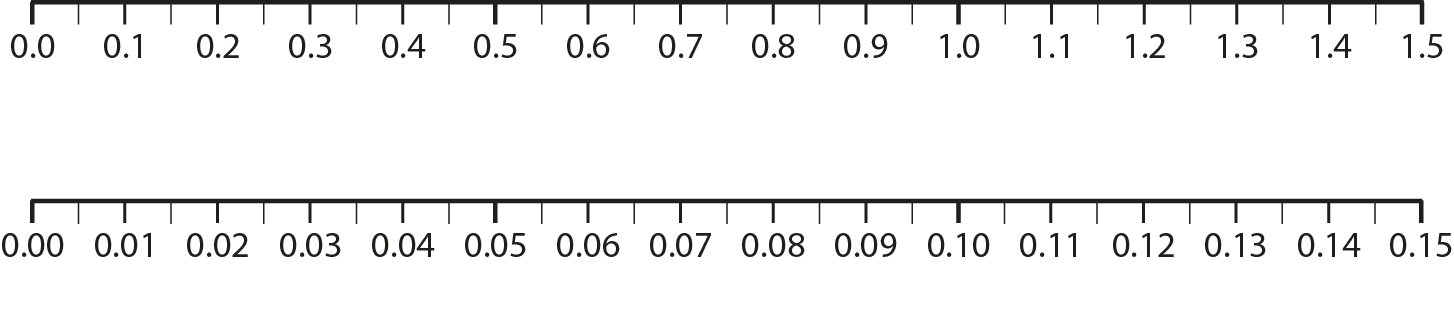 2.19 Calculation: ×/÷ decimal fractions	Step 1:7
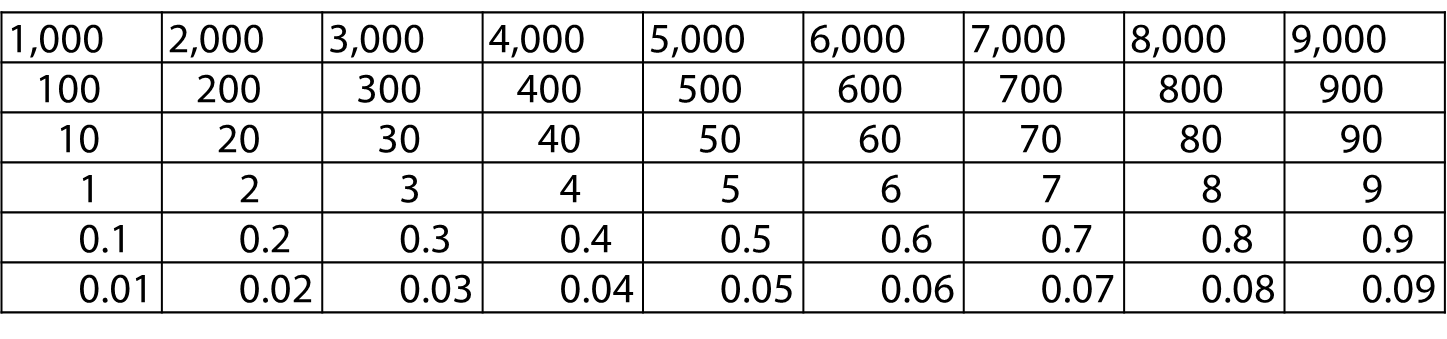 2.19 Calculation: ×/÷ decimal fractions	Step 1:8
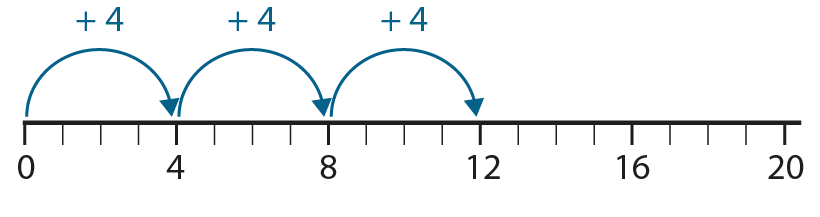 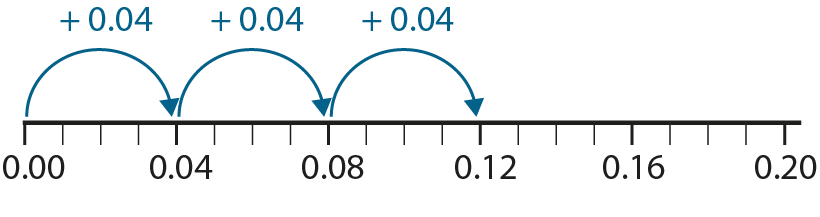 2.19 Calculation: ×/÷ decimal fractions	Step 1:9
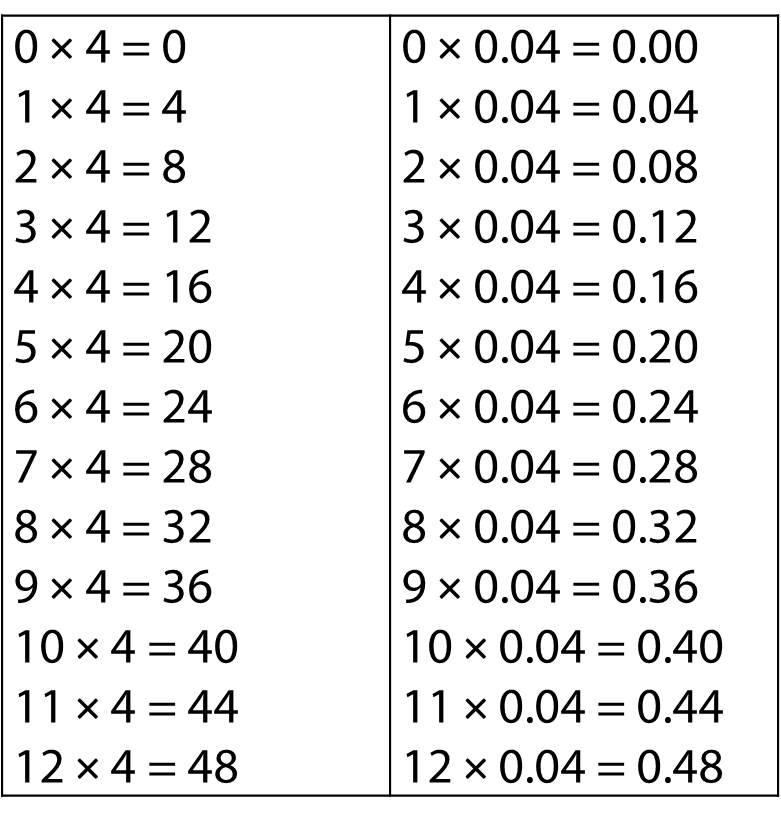 2.19 Calculation: ×/÷ decimal fractions	Step 1:10
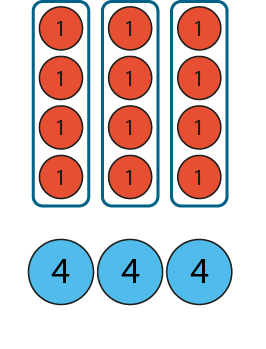 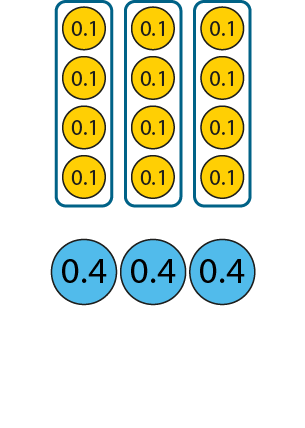 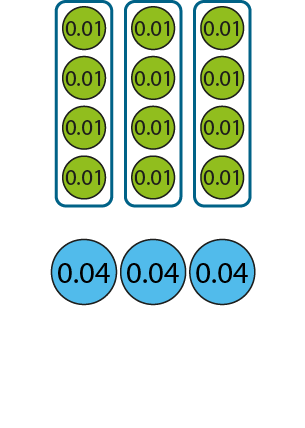 3 × 4 = 12
3 × 0.4 = 1.2
3 × 0.04 = 0.12
3 × 4 ones = 12 ones
3 × 4 tenths = 12 tenths
3 ×            4            =            12
hundredths
hundredths
[Speaker Notes: Three times four ones is equal to twelve ones, so three times four hundredths is equal to twelve hundredths.]
Year 5, Unit 6, Learning Outcome 8
The following slides have been collated to support the teaching of this learning outcome.
Curriculum Prioritisation for Primary Maths
Year 5, Unit 6, Learning Outcome 8
Additional teacher guidance for this outcome should be read first and can be found in this segment of the NCETM Primary Mastery Professional Development Materials:
2.19 Calculation: x/÷ decimal fractions by whole numbers
The spine materials are divided into ‘teaching points’ and ‘steps in learning’.
Curriculum Prioritisation for Primary Maths
2.19 Calculation: ×/÷ decimal fractions	Step 1:13
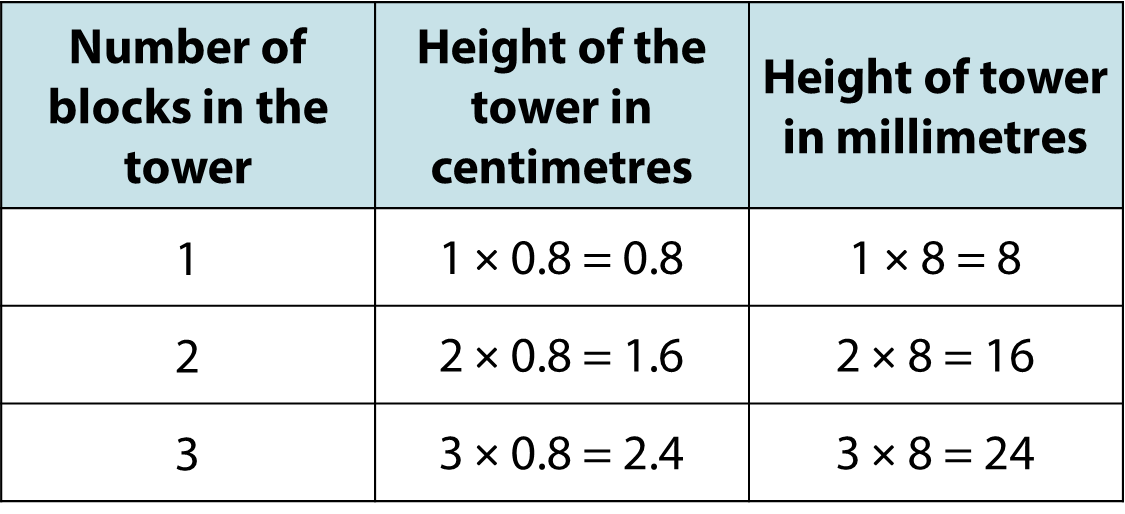 [Speaker Notes: I am building a tower out of blocks. Each block is 0.8 cm tall.
How tall could the tower be?]
2.19 Calculation: ×/÷ decimal fractions	Step 1:13
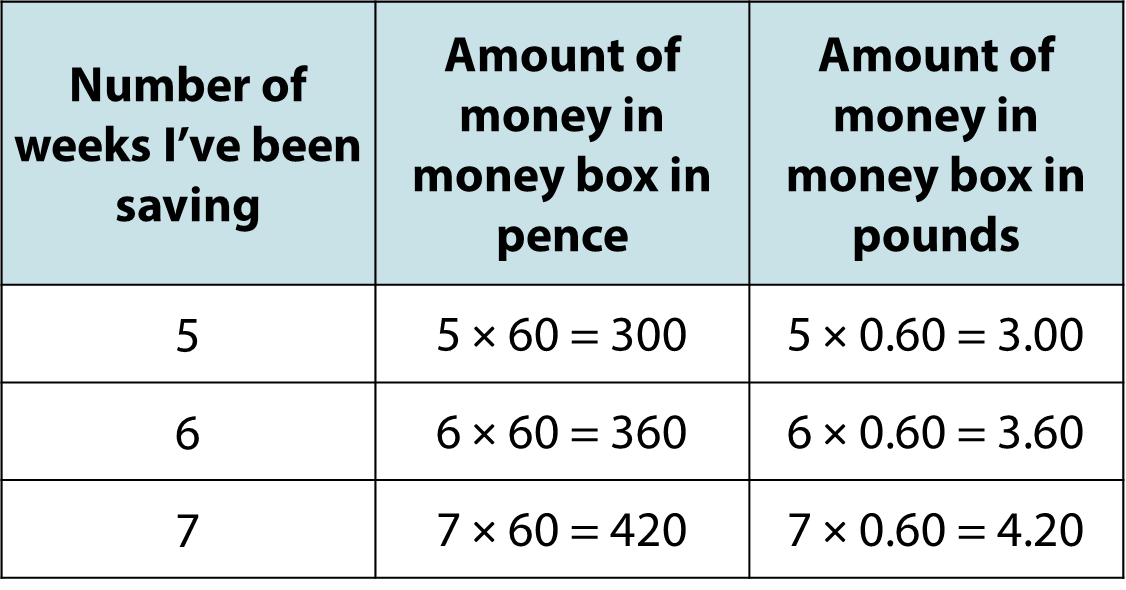 [Speaker Notes: I put 60 p in my money box each week. 
How much money could there be in my money box?]
2.19 Calculation: ×/÷ decimal fractions	Step 1:13
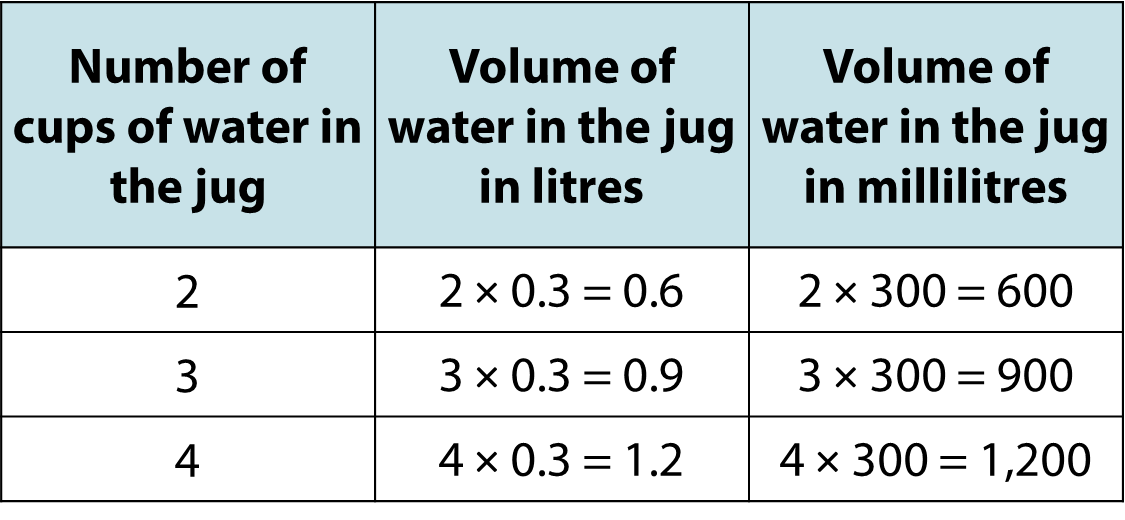 [Speaker Notes: I fill a jug with water using 0.3 litre cups.
How much water could be in the jug.]
Year 5, Unit 6, Learning Outcome 9
The following slides have been collated to support the teaching of this learning outcome.
Curriculum Prioritisation for Primary Maths
Year 5, Unit 6, Learning Outcome 9
Additional teacher guidance for this outcome should be read first and can be found in this segment of the NCETM Primary Mastery Professional Development Materials:
2.19 Calculation: x/÷ decimal fractions by whole numbers
The spine materials are divided into ‘teaching points’ and ‘steps in learning’.
Curriculum Prioritisation for Primary Maths
2.19 Calculation: ×/÷ decimal fractions	Step 2:1
Mary’s string is one-tenth the length of William’s string.
How long is Mary’s string?
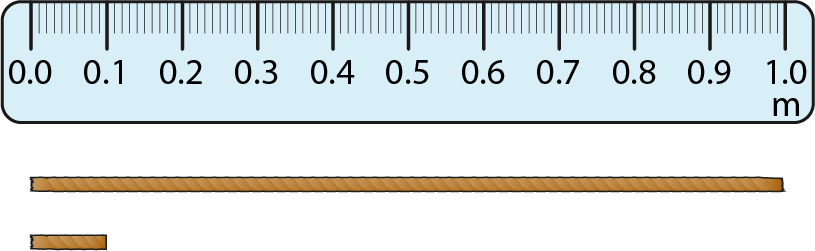 William’s string: 1 m
1 m × 0.1 = 0.1 m
Mary’s string:
?
[Speaker Notes: One tenth of one metre is zero-point-one metres.
One tenth of one metre is one-tenth of a metre.]
2.19 Calculation: ×/÷ decimal fractions	Step 2:1
Mary’s string is one-tenth the length of William’s string.
How long is Mary’s string?
William’s string: 2 m
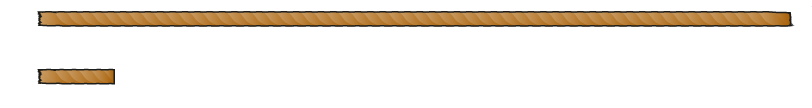 Mary’s string:
2 m × 0.1 = 0.2 m
?
[Speaker Notes: One tenth of two metres is zero-point-two metres.
One tenth of two metres is two-tenths of a metre.]
2.19 Calculation: ×/÷ decimal fractions	Step 2:1
Mary’s string is one-tenth the length of William’s string.
How long is Mary’s string?
William’s string: 12 m
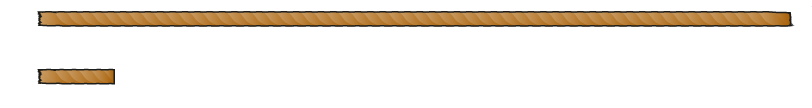 12 m × 0.1 = 1.2 m
?
Mary’s string:
[Speaker Notes: One tenth of twelve metres is one-point-two metres.
One tenth of twelve metres is twelve-tenths of a metre.]
2.19 Calculation: ×/÷ decimal fractions	Step 2:2
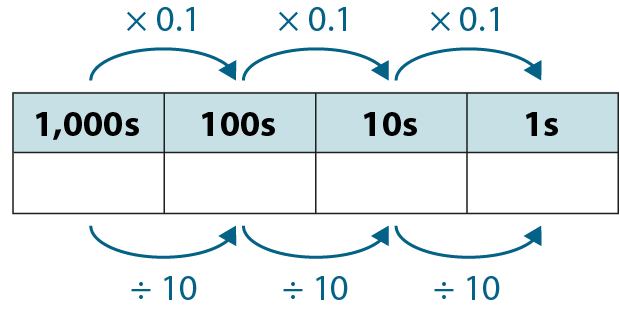 2
0
20 × 0.1
20 ÷ 10
= 2
= 2
2.19 Calculation: ×/÷ decimal fractions	Step 2:2
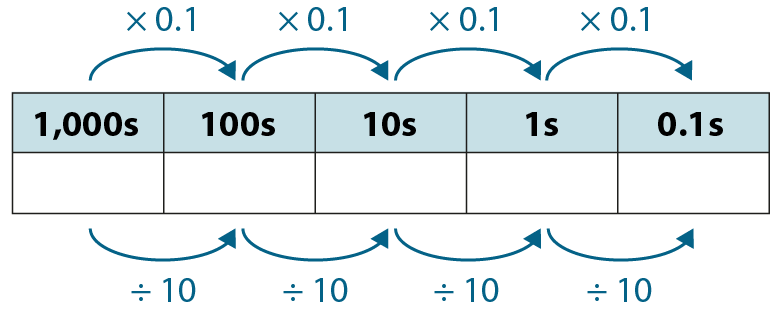 1
2
= 1.2
12 × 0.1
= 1.2
12 ÷ 10
2.19 Calculation: ×/÷ decimal fractions	Step 2:2
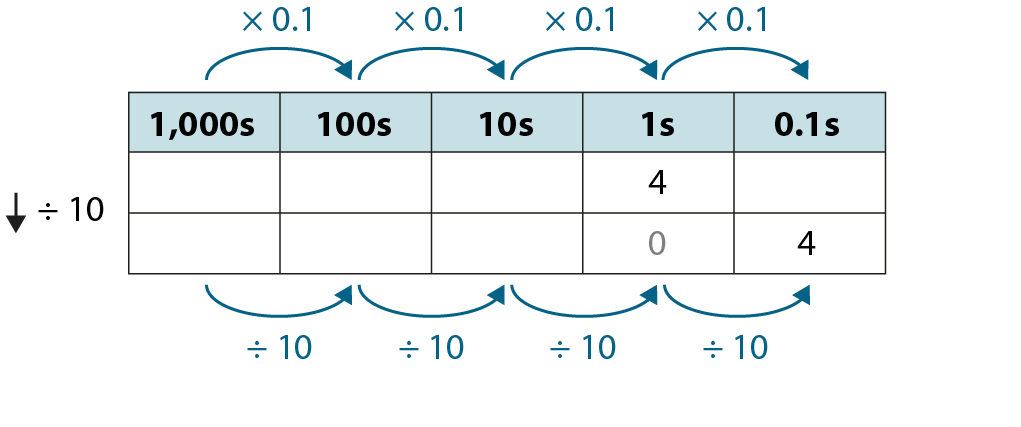 4 × 0.1 = 0.4
4 ÷ 10 = 0.4
2.19 Calculation: ×/÷ decimal fractions	Step 2:3
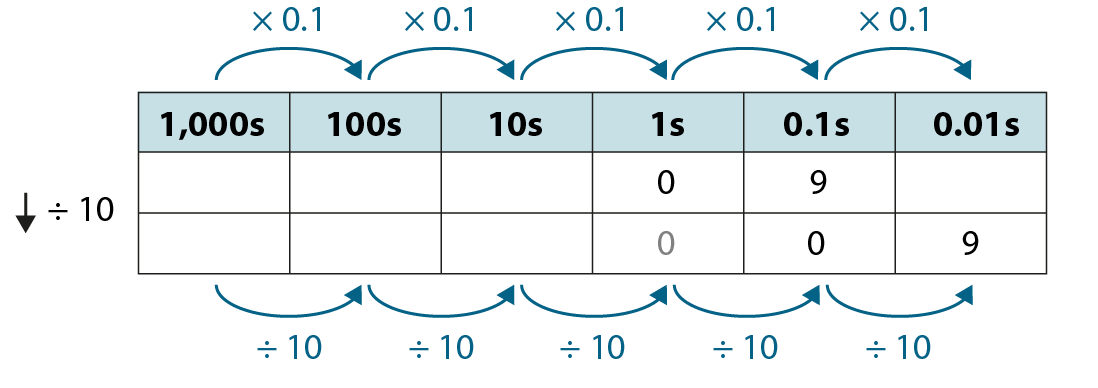 0.9 × 0.1 = 0.09
0.9 ÷ 10 = 0.09
Year 5, Unit 6, Learning Outcome 10
The following slides have been collated to support the teaching of this learning outcome.
Curriculum Prioritisation for Primary Maths
Year 5, Unit 6, Learning Outcome 10
Additional teacher guidance for this outcome should be read first and can be found in this segment of the NCETM Primary Mastery Professional Development Materials:
2.19 Calculation: x/÷ decimal fractions by whole numbers
The spine materials are divided into ‘teaching points’ and ‘steps in learning’.
Curriculum Prioritisation for Primary Maths
2.19 Calculation: ×/÷ decimal fractions	Step 2:4
Mary’s string is one-hundredth the length of William’s string.
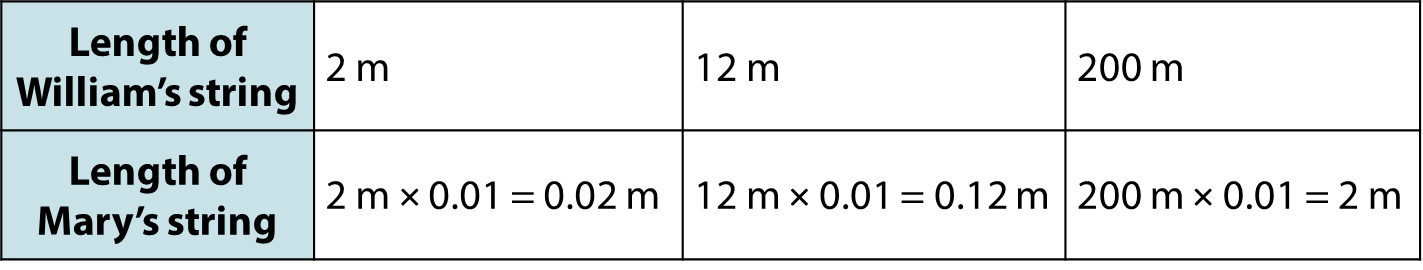 [Speaker Notes: Mary’s string is one-hundredth the length of William’s string.
How long is Mary’s string?]
2.19 Calculation: ×/÷ decimal fractions	Step 2:4
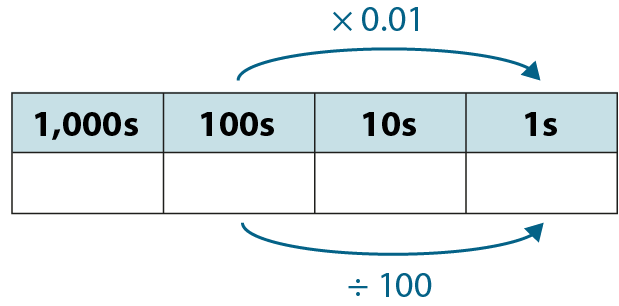 2
0
0
= 2
= 2
200 ÷ 100
200 × 0.01
2.19 Calculation: ×/÷ decimal fractions	Step 2:4
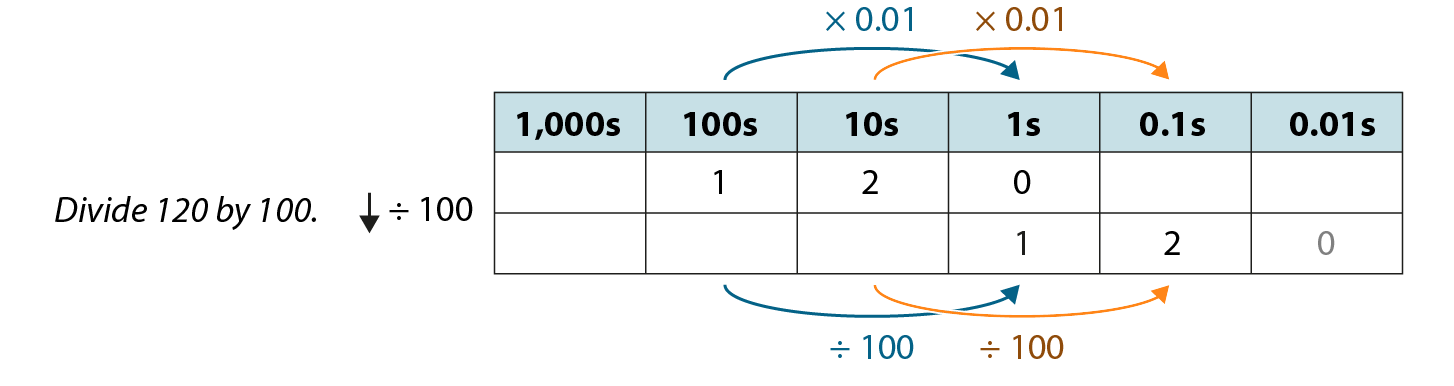 120 × 0.01 = 1.2
120 ÷ 100 = 1.2
2.19 Calculation: ×/÷ decimal fractions	Step 2:4
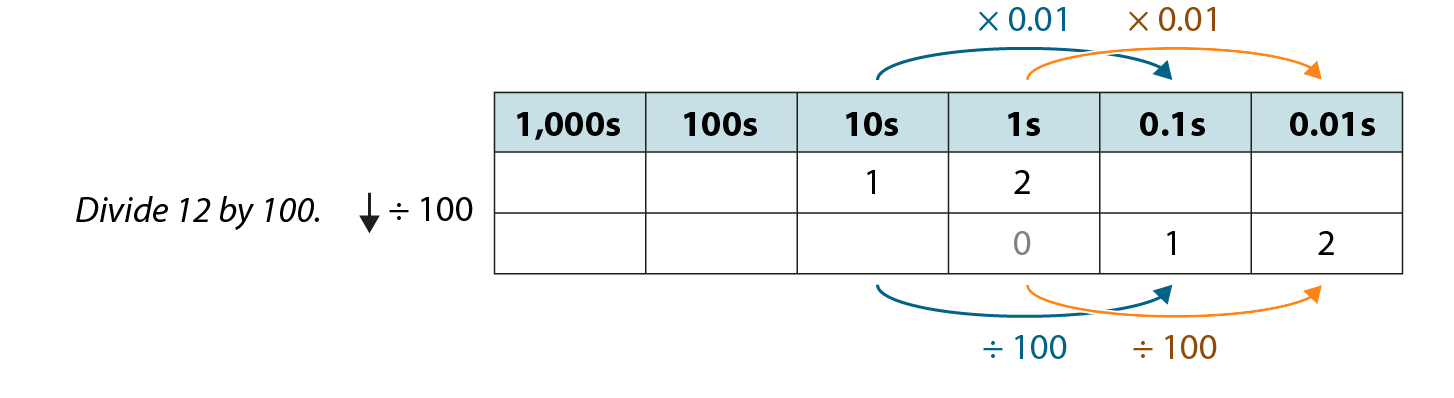 12 × 0.01 = 0.12
12 ÷ 100 = 0.12
2.19 Calculation: ×/÷ decimal fractions	Step 2:4
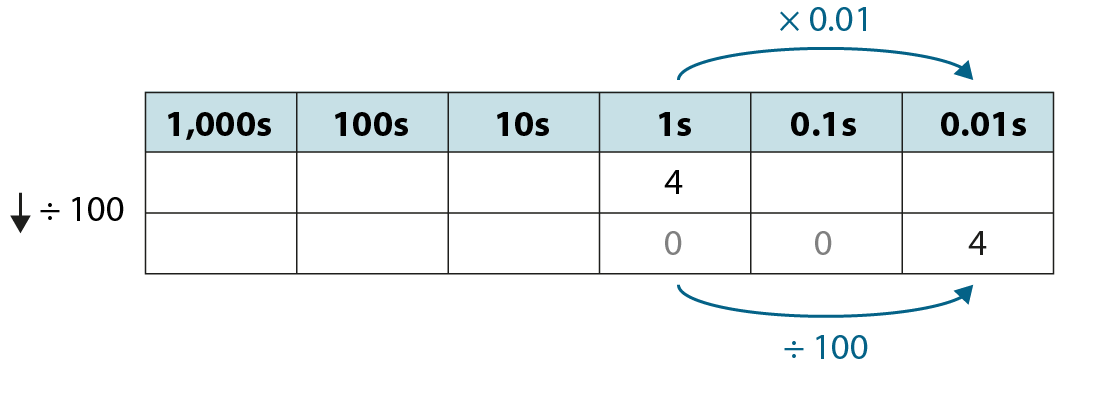 4 × 0.01 = 0.04
4 ÷ 100 = 0.04
Year 5, Unit 6, Learning Outcome 11
The following slides have been collated to support the teaching of this learning outcome.
Curriculum Prioritisation for Primary Maths
Year 5, Unit 6, Learning Outcome 11
Additional teacher guidance for this outcome should be read first and can be found in this segment of the NCETM Primary Mastery Professional Development Materials:
2.19 Calculation: x/÷ decimal fractions by whole numbers
The spine materials are divided into ‘teaching points’ and ‘steps in learning’.
Curriculum Prioritisation for Primary Maths
2.19 Calculation: ×/÷ decimal fractions	Step 3:1
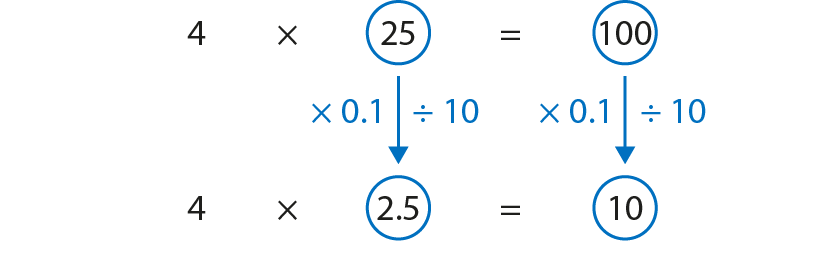 [Speaker Notes: Two-point-five is one-tenth the size of twenty-five, 
so four times two-point-five is one tenth the size of four times twenty-five.]
2.19 Calculation: ×/÷ decimal fractions	Step 3:1
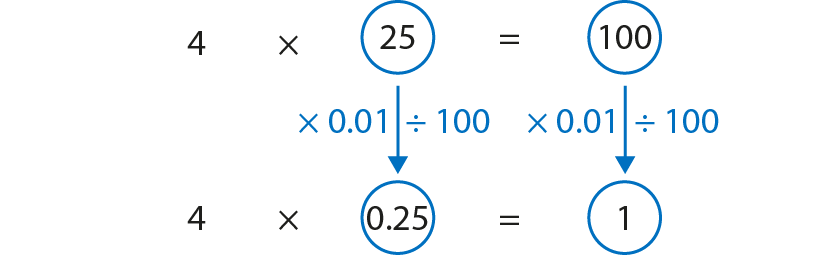 [Speaker Notes: Zero-point-two-five is one-hundredth the size of twenty-five, 
so four times zero-point-five is one hundredth the size of four times twenty-five.]
2.19 Calculation: ×/÷ decimal fractions	Step 3:2
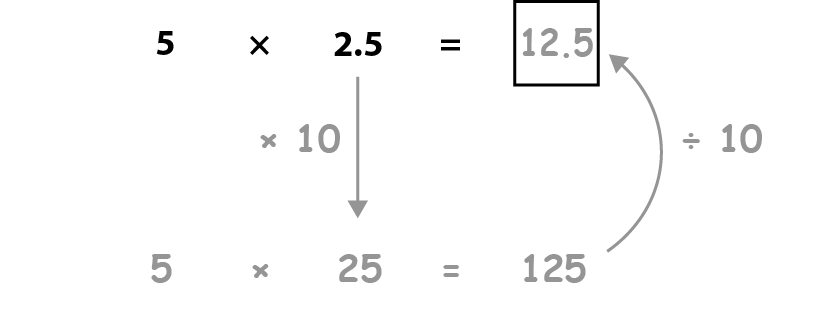 [Speaker Notes: For detailed progression and more examples to use in class, please refer to the teacher guide for 2.19 Calculation: ×/÷ decimal fractions by whole numbers.]
Year 5, Unit 6, Learning Outcome 12
The following slides have been collated to support the teaching of this learning outcome.
Curriculum Prioritisation for Primary Maths
Year 5, Unit 6, Learning Outcome 12
Additional teacher guidance for this outcome should be read first and can be found in this segment of the NCETM Primary Mastery Professional Development Materials:
2.19 Calculation: x/÷ decimal fractions by whole numbers
The spine materials are divided into ‘teaching points’ and ‘steps in learning’.
Curriculum Prioritisation for Primary Maths
2.19 Calculation: ×/÷ decimal fractions	Step 3:5
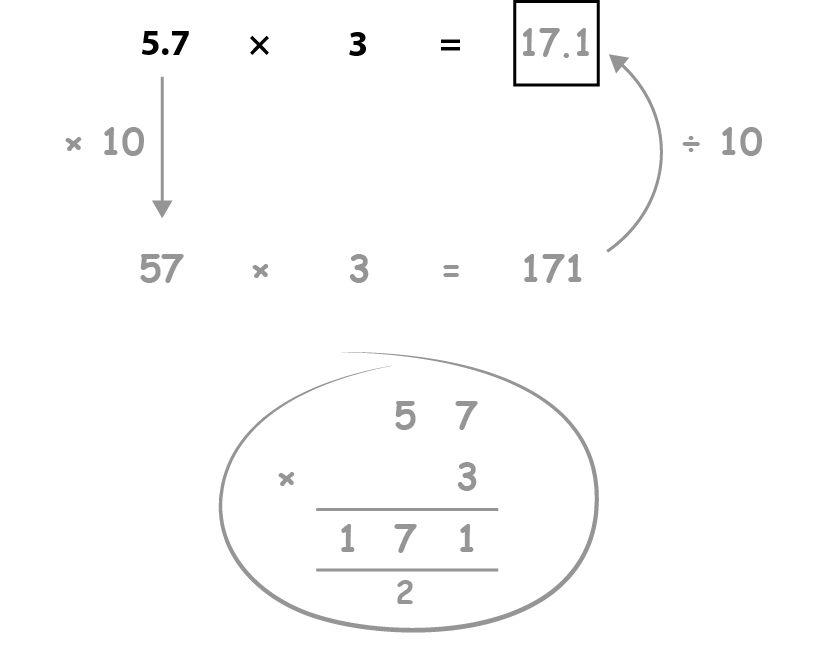 [Speaker Notes: For detailed progression and more examples to use in class, please refer to the teacher guide for 2.19 Calculation: ×/÷ decimal fractions by whole numbers.]
2.19 Calculation: ×/÷ decimal fractions	Step 3:7
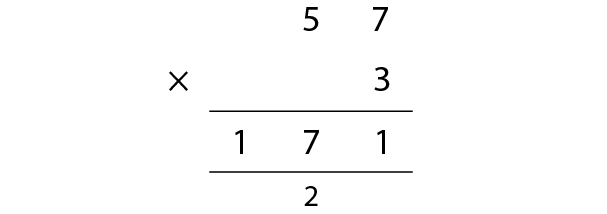 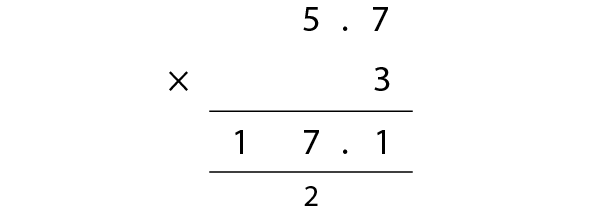 57 ones × 3 = 171 ones
so 	
57 tenths × 3 = 171 tenths
5.7 × 3 = 17.1
2.19 Calculation: ×/÷ decimal fractions	Step 3:7
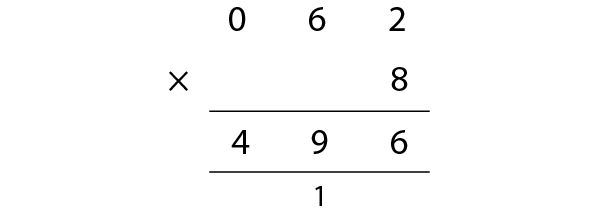 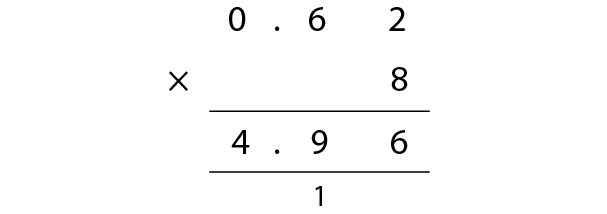 62 ones × 8 = 496 ones
so 	
62 hundredths × 8 = 496 hundredths
0.62 × 8 = 4.96
2.19 Calculation: ×/÷ decimal fractions	Step 3:7
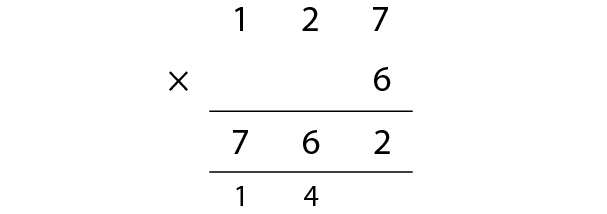 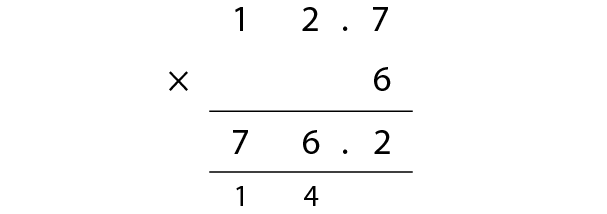 127 ones × 6 = 762 ones
so 	
127 tenths × 6 = 762 tenths
12.7 × 6 = 76.2
2.19 Calculation: ×/÷ decimal fractions	Step 3:7
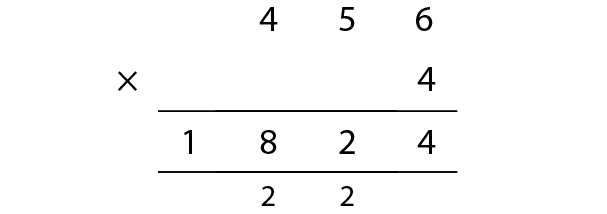 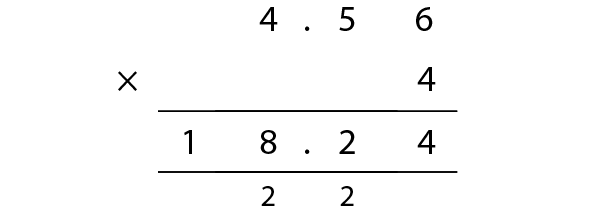 456 ones × 4 = 1,824 ones
so 	
456 hundredths × 4 = 1,824 hundredths
4.56 × 4 = 18.24
2.19 Calculation: ×/÷ decimal fractions	Step 3:8
2.46 × 3
Step 1 – lay out the calculation
.
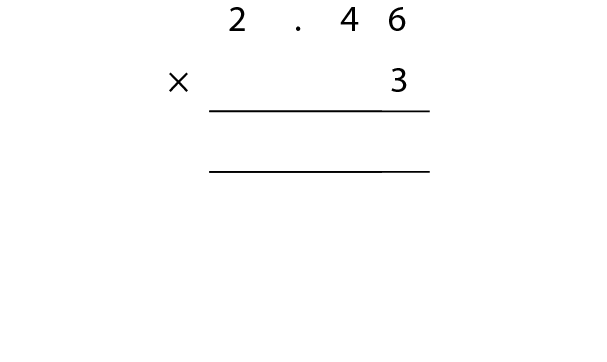 2.19 Calculation: ×/÷ decimal fractions	Step 3:8
2.46 × 3
Step 1 – lay out the calculation
Step 2 – write the decimal point for the product
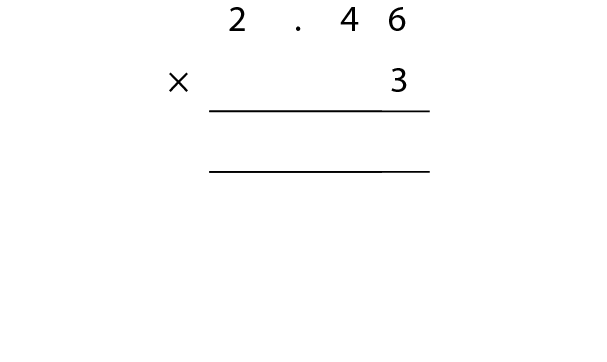 .
.
2.19 Calculation: ×/÷ decimal fractions	Step 3:8
2.46 × 3
Step 3 – perform the calculation with unitising
Step 2 – write the decimal point for the product
6
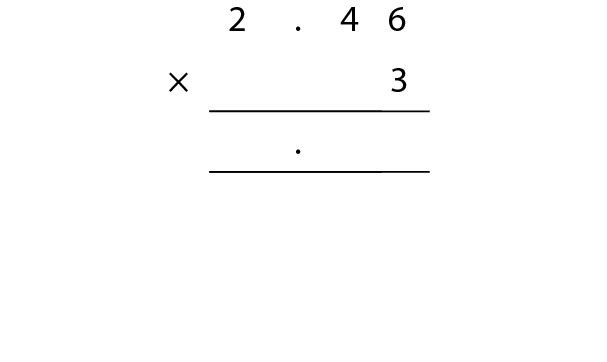 3
8
1
[Speaker Notes: 3 × 6 hundredths = 18 hundredths
18 hundredths = 1 tenth + 8 hundredths
Write ‘1’ below the tenths column and ‘8’ in the hundredths column.]
2.19 Calculation: ×/÷ decimal fractions	Step 3:8
2.46 × 3
Step 3 – perform the calculation with unitising
6
4
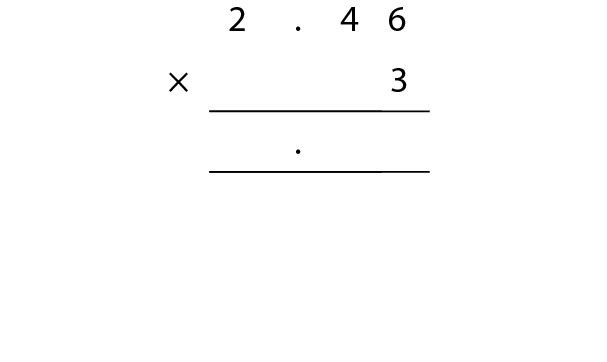 3
8
3
1
1
[Speaker Notes: 3 × 4 tenths = 12 tenths
12 tenths + 1 tenth = 13 tenths
13 tenths = 1 one + 3 tenths
Write ‘1’ below the ones column and ‘3’ in the tenths column.]
2.19 Calculation: ×/÷ decimal fractions	Step 3:8
2.46 × 3
Step 3 – perform the calculation with unitising
6
2
4
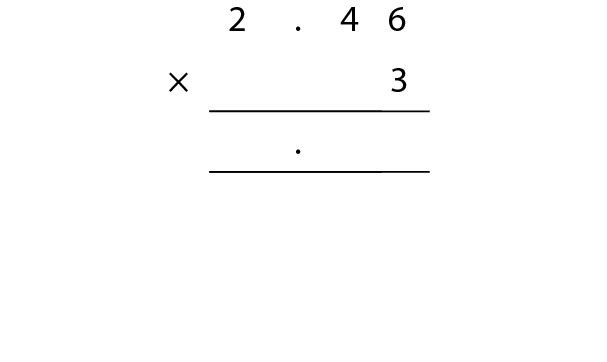 3
8
3
7
1
1
[Speaker Notes: 3 × 2 ones = 6 ones
6 ones + 1 one = 7 ones
Write ‘7’ in the ones column.]
Year 5, Unit 6, Learning Outcome 13
The following slides have been collated to support the teaching of this learning outcome.
Curriculum Prioritisation for Primary Maths
Year 5, Unit 6, Learning Outcome 13
Additional teacher guidance for this outcome should be read first and can be found in this segment of the NCETM Primary Mastery Professional Development Materials:
2.19 Calculation: x/÷ decimal fractions by whole numbers
The spine materials are divided into ‘teaching points’ and ‘steps in learning’.
Curriculum Prioritisation for Primary Maths
2.19 Calculation: ×/÷ decimal fractions	Step 4:1
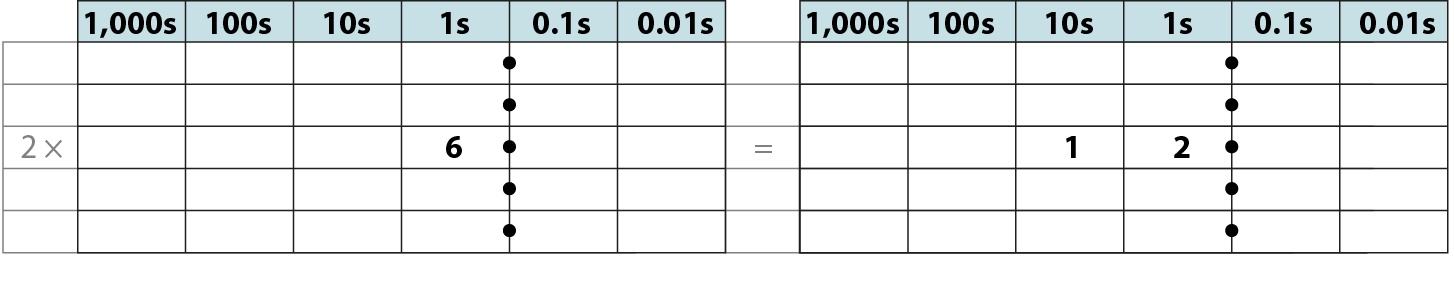 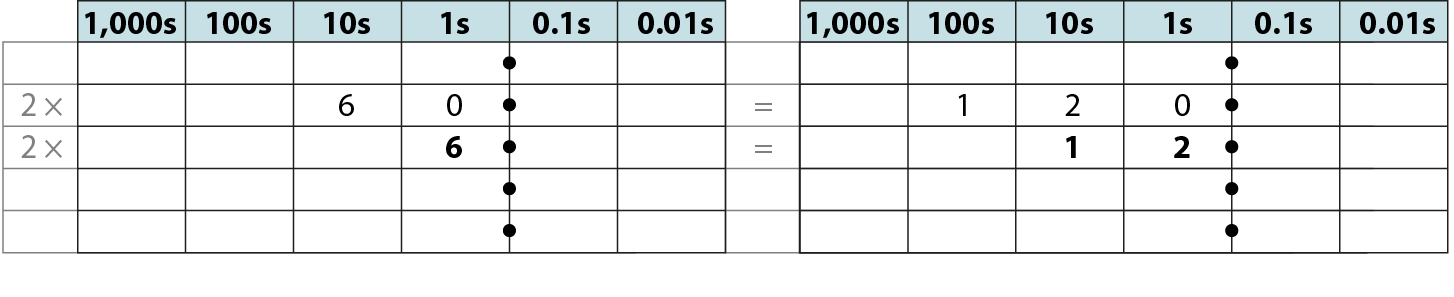 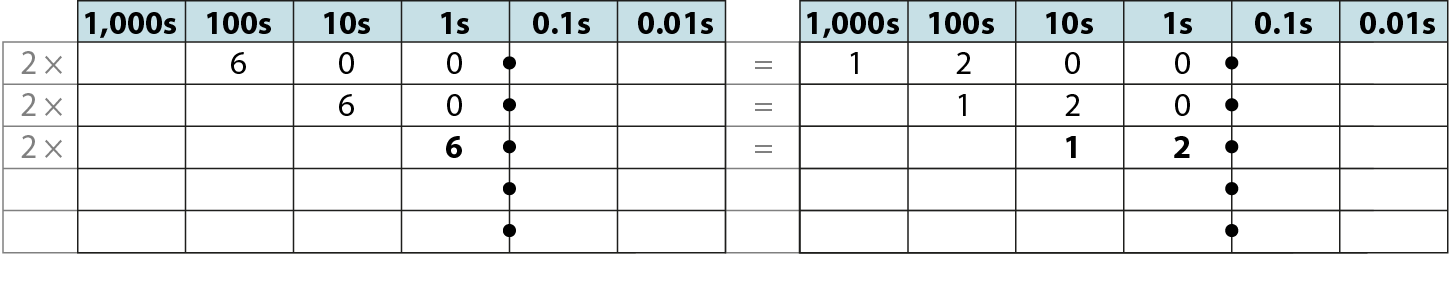 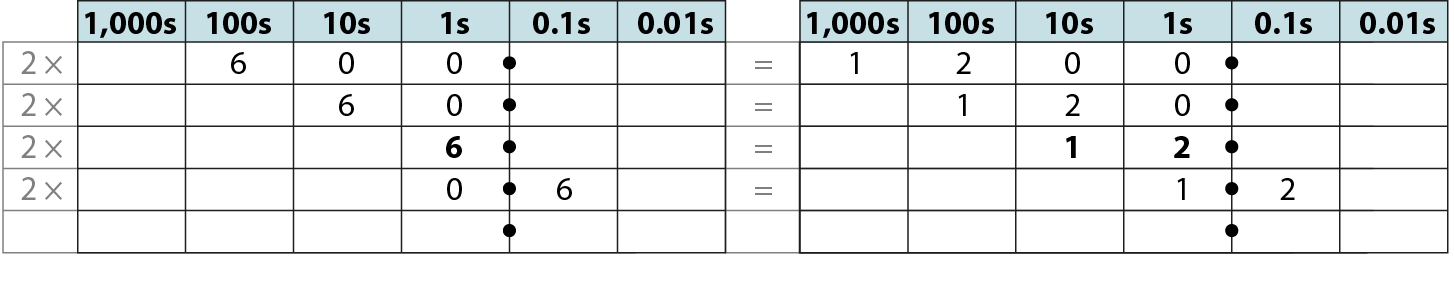 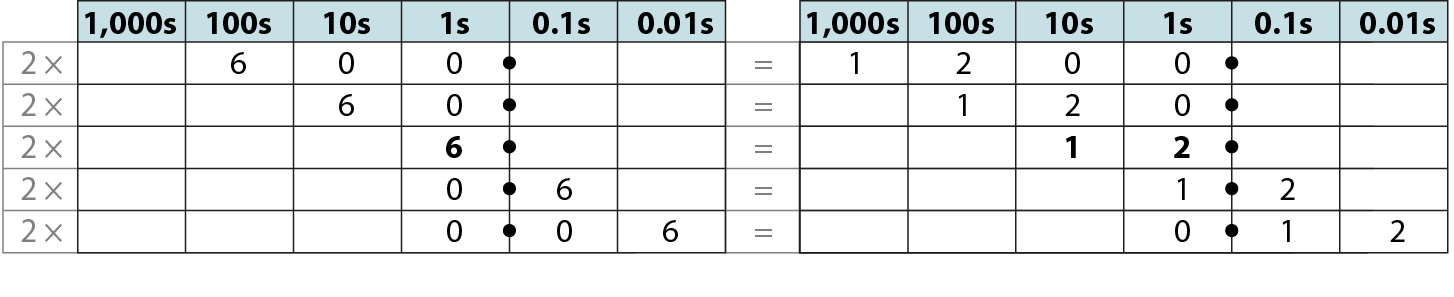 2.19 Calculation: ×/÷ decimal fractions	Step 4:1
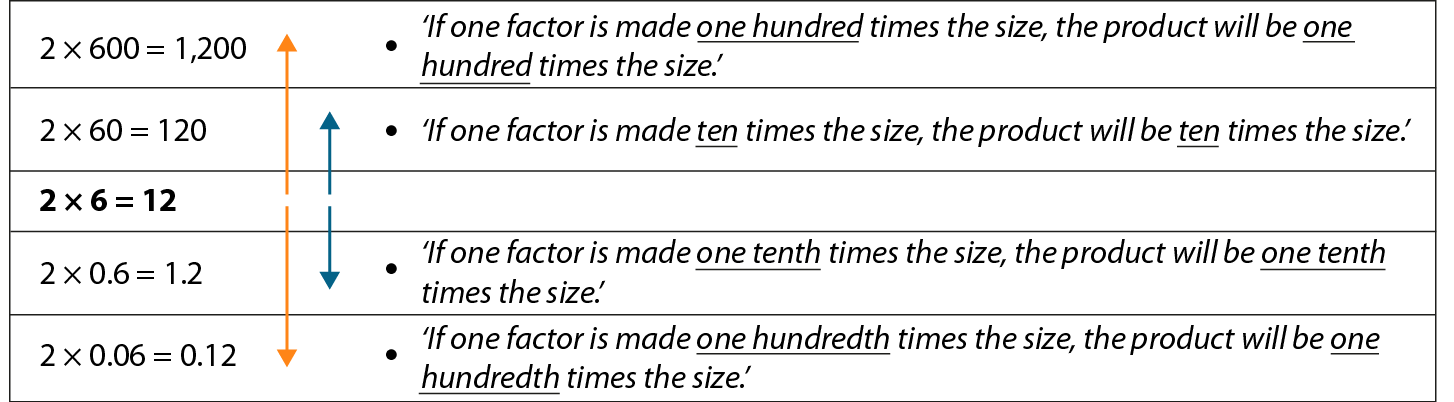 2.19 Calculation: ×/÷ decimal fractions	Step 4:2
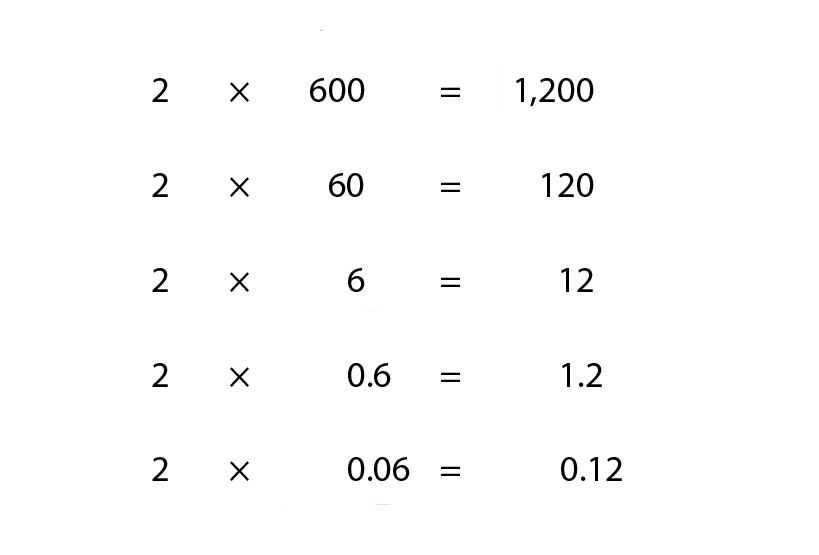 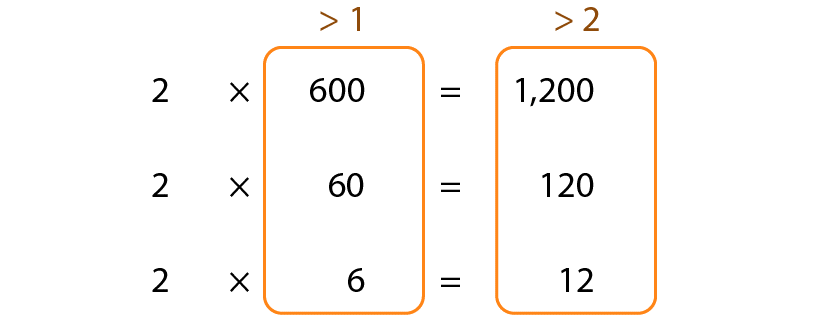 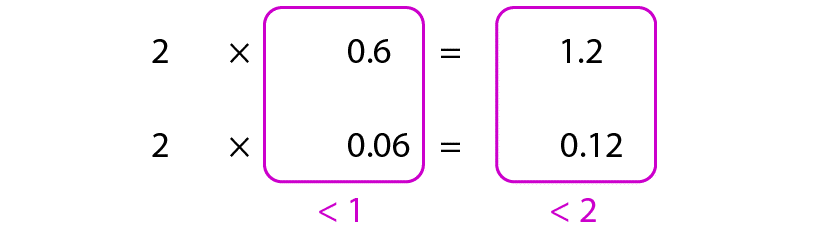 2.19 Calculation: ×/÷ decimal fractions	Step 4:3
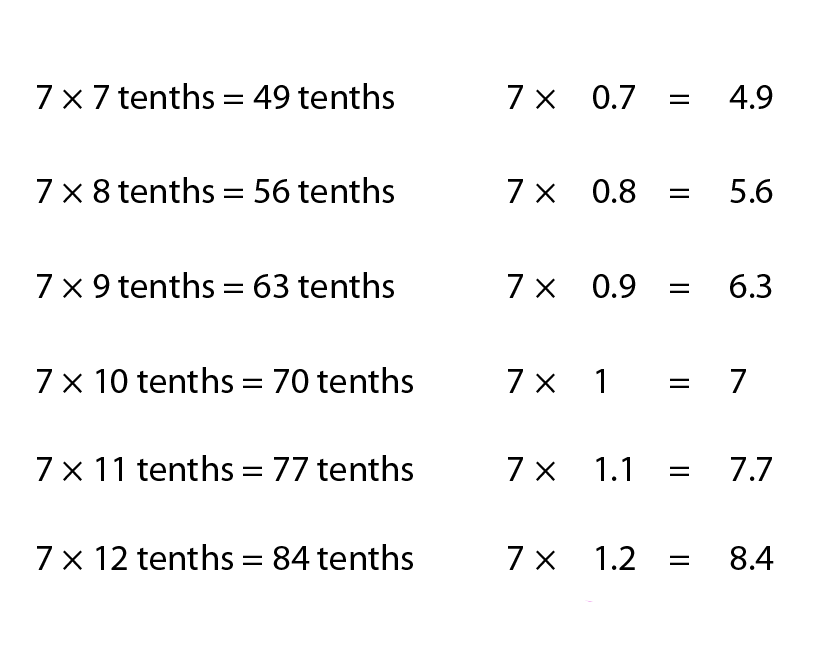 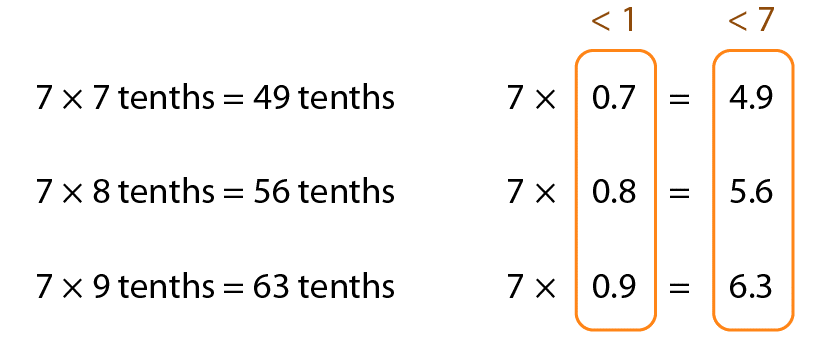 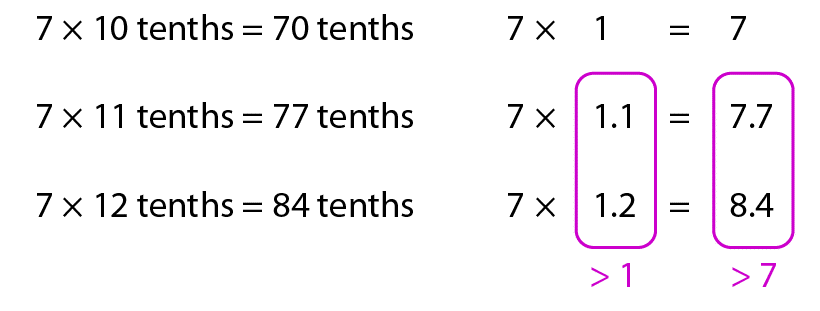 Year 5, Unit 6, Learning Outcome 14
The following slides have been collated to support the teaching of this learning outcome.
Curriculum Prioritisation for Primary Maths
Year 5, Unit 6, Learning Outcome 14
Additional teacher guidance for this outcome should be read first and can be found in this segment of the NCETM Primary Mastery Professional Development Materials:
2.19 Calculation: x/÷ decimal fractions by whole numbers
The spine materials are divided into ‘teaching points’ and ‘steps in learning’.
Curriculum Prioritisation for Primary Maths
2.19 Calculation: ×/÷ decimal fractions	Step 5:1
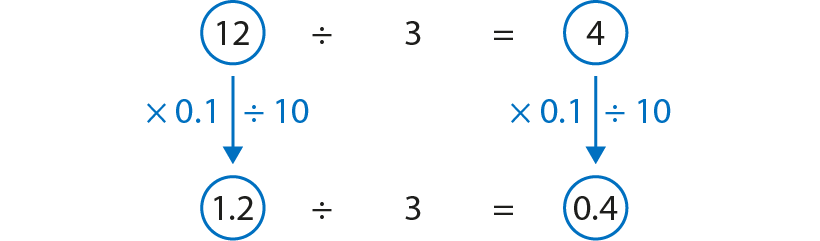 [Speaker Notes: One-point-two is one-tenth the size of twelve, so one-point-two divided by three is one-tenth the size of twelve divided by three.]
2.19 Calculation: ×/÷ decimal fractions	Step 5:1
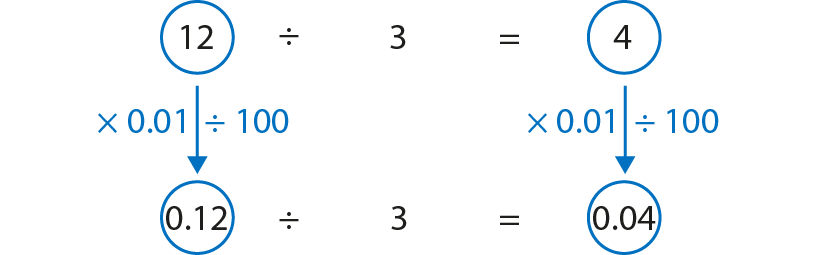 [Speaker Notes: Zero-point-one-two is one-hundredth the size of twelve, so zero-point-one-two divided by three is one-hundredth the size of twelve divided by three.]
2.19 Calculation: ×/÷ decimal fractions	Step 5:2
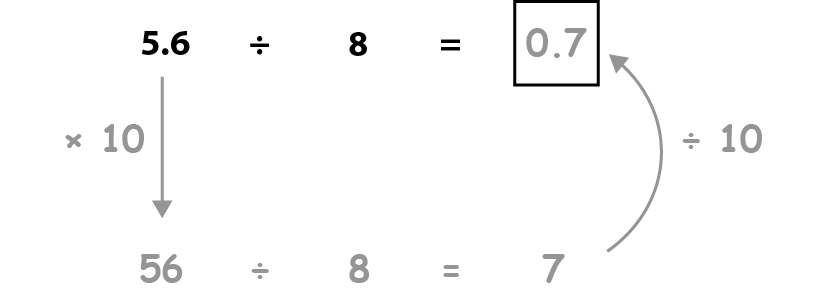 [Speaker Notes: For detailed progression and more examples to use in class, please refer to the teacher guide for 2.19 Calculation: ×/÷ decimal fractions by whole numbers.]
Year 5, Unit 6, Learning Outcome 15
The following slides have been collated to support the teaching of this learning outcome.
Curriculum Prioritisation for Primary Maths
Year 5, Unit 6, Learning Outcome 15
Additional teacher guidance for this outcome should be read first and can be found in this segment of the NCETM Primary Mastery Professional Development Materials:
2.19 Calculation: x/÷ decimal fractions by whole numbers
The spine materials are divided into ‘teaching points’ and ‘steps in learning’.
Curriculum Prioritisation for Primary Maths
2.19 Calculation: ×/÷ decimal fractions	Step 5:5
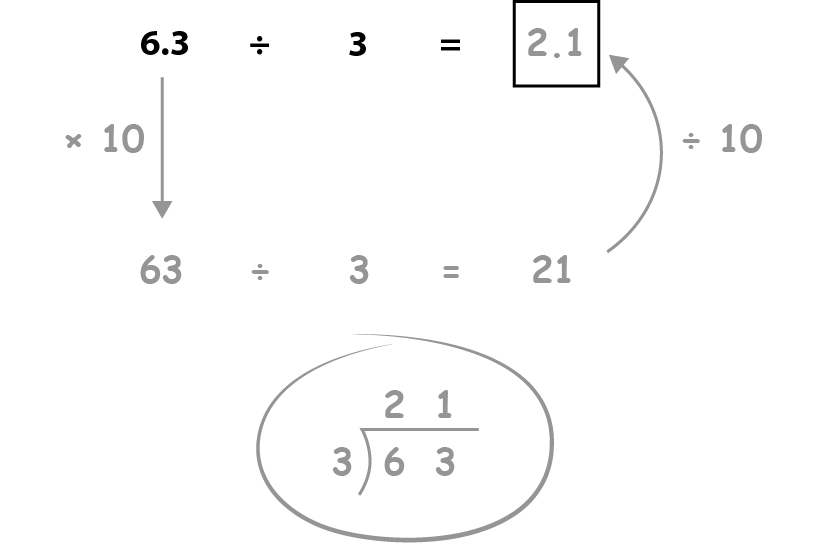 [Speaker Notes: For detailed progression and more examples to use in class, please refer to the teacher guide for 2.19 Calculation: ×/÷ decimal fractions by whole numbers.]
2.19 Calculation: ×/÷ decimal fractions	Step 5:7
2   .   1
2       1
6   .   3
6       3
3
3
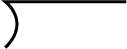 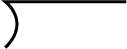 63 ones ÷ 3 = 21 ones
so
	63 tenths ÷ 3 = 21 tenths
	6.3 ÷ 3 = 2.1
2.19 Calculation: ×/÷ decimal fractions	Step 5:7
0       1       7
0   .   1       7
0       8       5
5
3
0   .   8       5
5
3
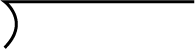 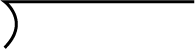 85 ones ÷ 5 = 17 ones
so
	85 hundredths ÷ 5 = 17 hundredths
	0.85 ÷ 5 = 0.17
2.19 Calculation: ×/÷ decimal fractions	Step 5:7
0       5       1
0       5   .   1
2       5       5
5
2
2       5   .   5
5
2
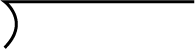 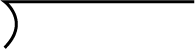 255 ones ÷ 5 = 51 ones
so
	255 tenths ÷ 5 = 51 tenths
	25.5 ÷ 5 = 5.1
2.19 Calculation: ×/÷ decimal fractions	Step 5:7
0       8       9
0   .   8       9
3       5       6
4
3
3
3   .   5       6
4
3
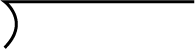 3
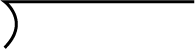 356 ones ÷ 4 = 89 ones
so
	356 hundredths ÷ 4 = 89 hundredths
	3.56 ÷ 4 = 0.89
2.19 Calculation: ×/÷ decimal fractions	Step 5:8
2.46 ÷ 6
Step 1 – write the divisor, dividend and frame
.
4
6
2
6
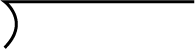 2.19 Calculation: ×/÷ decimal fractions	Step 5:8
2.46 ÷ 6
Step 2 – write the decimal point for the quotient
Step 1 – write the divisor, dividend and frame
.
.
4
6
2
6
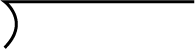 2.19 Calculation: ×/÷ decimal fractions	Step 5:8
2.46 ÷ 6
Step 2 – write the decimal point for the quotient
Step 3 – perform the calculation, with unitising
.
0
.
4
6
2
6
2
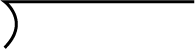 [Speaker Notes: 2 ones ÷ 6 = 0 ones remainder 2 ones
Write ‘0’ in the ones column, and write ‘2’ to the left of the tenths column to make 24 tenths.]
2.19 Calculation: ×/÷ decimal fractions	Step 5:8
2.46 ÷ 6
Step 3 – perform the calculation, with unitising
.
4
0
.
4
6
2
6
2
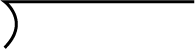 [Speaker Notes: 24 tenths ÷ 6 = 4 tenths
Write ‘4’ in the tenths column.]
2.19 Calculation: ×/÷ decimal fractions	Step 5:8
2.46 ÷ 6
Step 3 – perform the calculation, with unitising
.
4
1
0
.
4
6
2
6
2
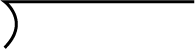 [Speaker Notes: 6 hundredths ÷ 6 = 1 hundredth
Write ‘1’ in the hundredths column.]